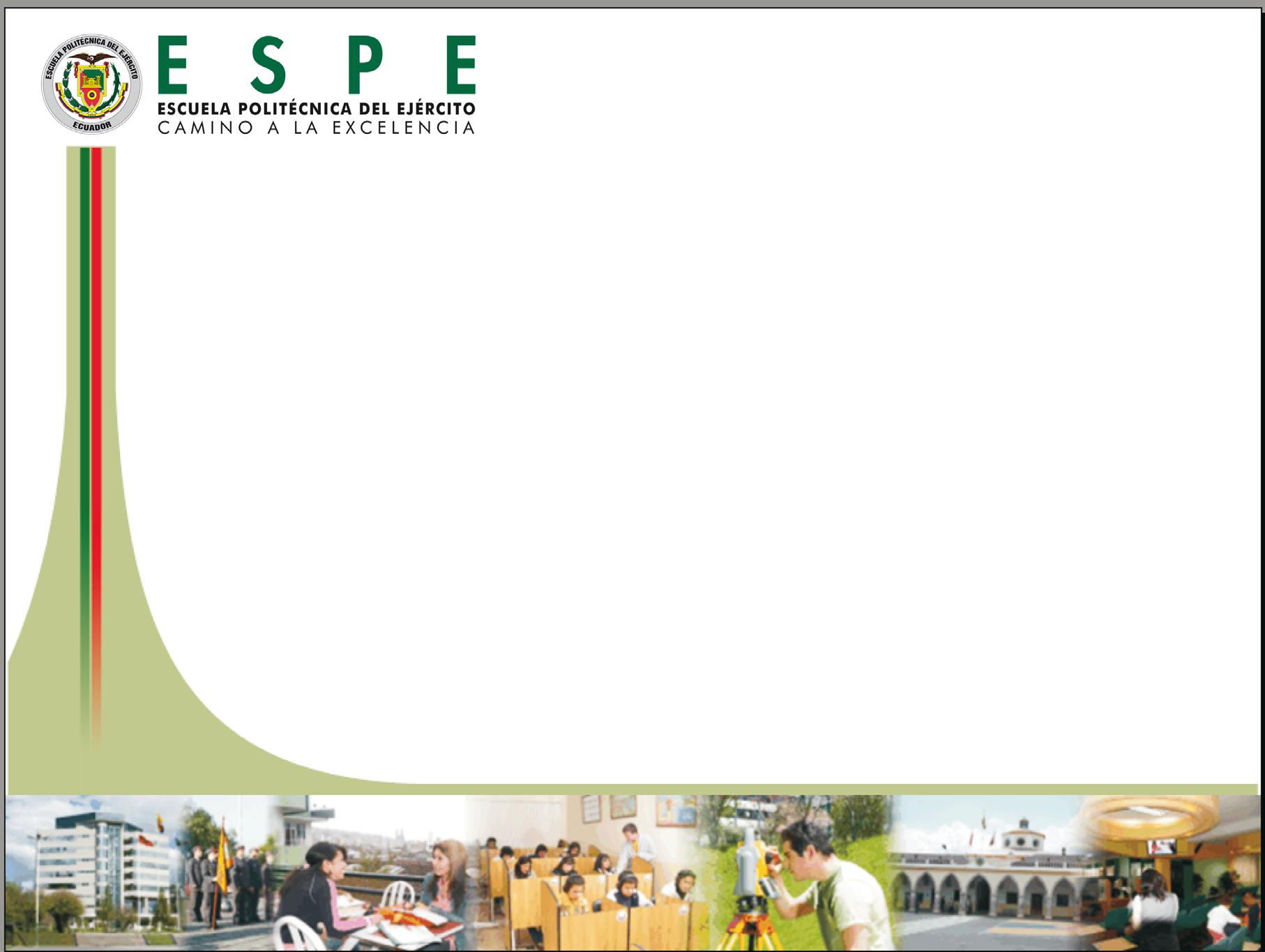 CARRERA DE INGENIERÍA MECÁNICA
PROYECTO DE GRADO
 
“DISEÑO Y CONSTRUCCIÓN DE UNA MÁQUINA TRITURADORA DE RESTOS ALIMENTICIOS Y FARMACÉUTICOS FUERA DE ESPECIFICACIÓN EN ENVASES TETRA PACK Y RECIPIENTES PLÁSTICOS”
RESPONSABLES:

LUIS RICARDO PORTALANZA RUEDA
IVÁN EDUARDO RODRÍGUEZ SALAZAR
DIRECTOR: ING. EDWIN OCAÑA
CODIRECTOR: ING. EMILIO TUMIPAMBA
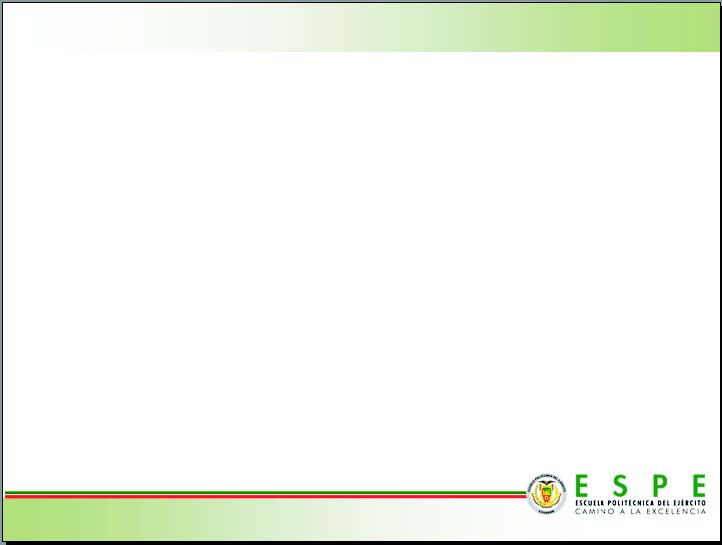 CONTENIDO
HAZWAT
TRITURACIÓN
PARAMETROS IMPORTANTES PARA  MAQUINAS TRITURADORAS 
PRESENTACION DE ALTERNATIVAS
DISEÑO MÉCANICO
DISEÑO ELÉCTRICO
PLAN Y PROGRAMA DE CONSTRUCCIÓN
ANÁLISIS ECONÓMICO FINANCIERO
CONCLUSIONES
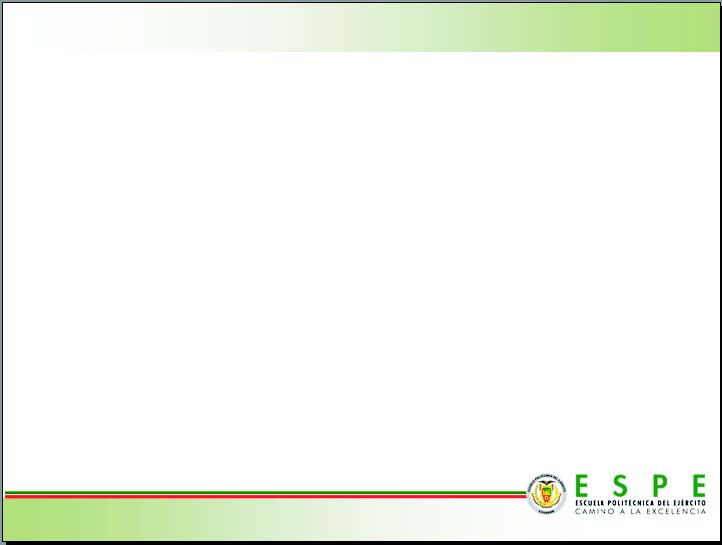 HAZWAT-CRA
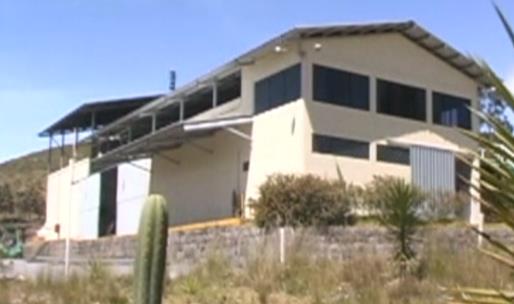 La empresa apoya a los industrias del país en el manejo de:
Residuos peligrosos
Desechos Industriales
La compañía cuenta con los siguientes procesos:
1) Incineración	2) Biorremediación	3) Vertedero de seguridad	 4)  Neutralización		5) Reciclaje
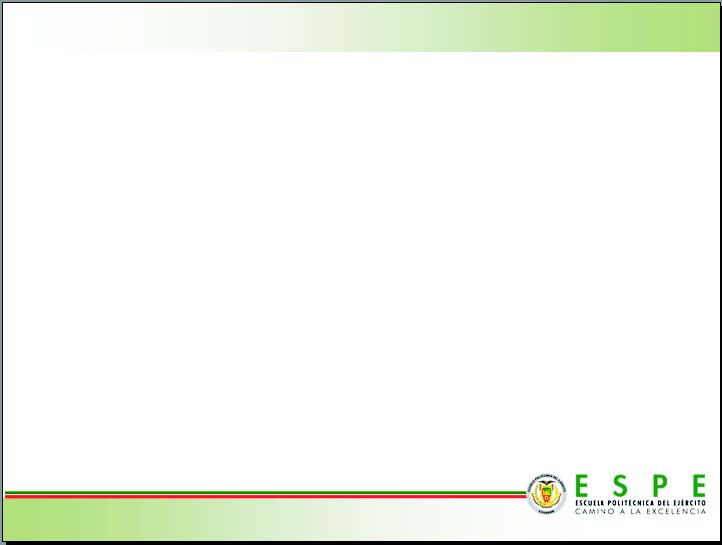 INFRAESTRUCTURA DE LA PLANTA
Área de Gasificación Termoquímica
Área de Almacenamiento
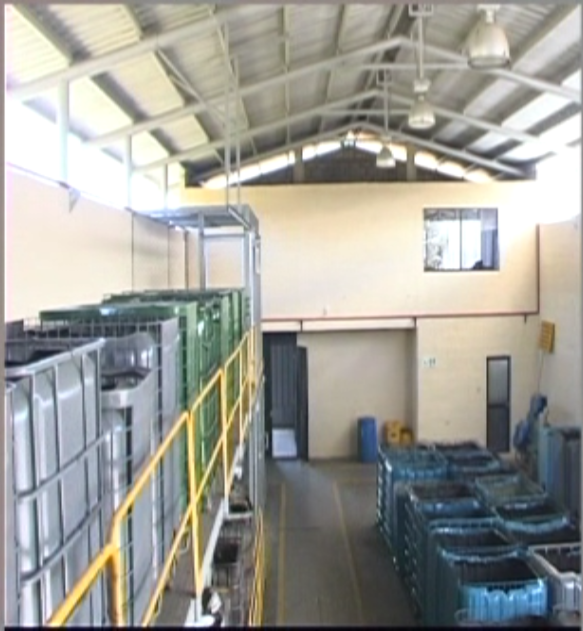 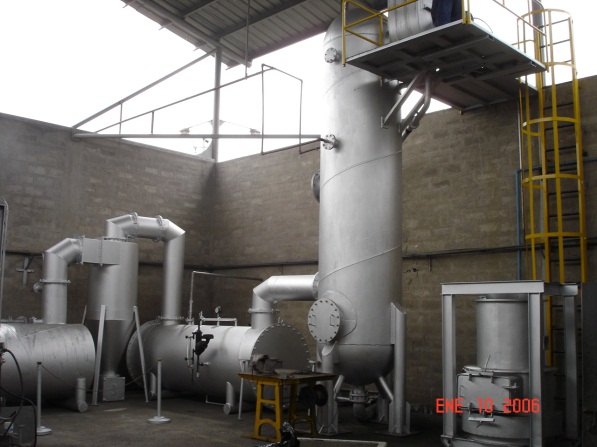 Área de Encapsulación o Vertederos de Seguridad
Área de Biorremediación
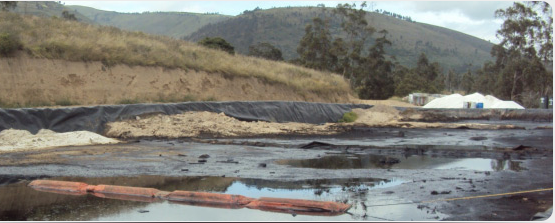 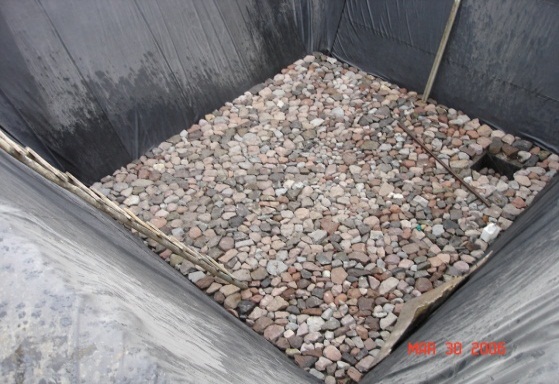 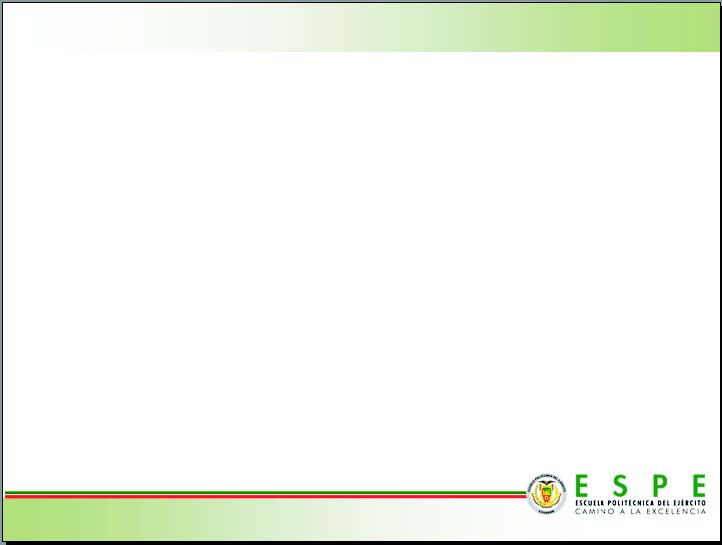 GESTIÓN DE RESIDUOS
La empresa se  basa en las siguientes normas para  su gestión de residuos:
Norma NTE INEN 2288:2000.- Manejo y almacenamiento de productos químicos
Norma ISO 9001:2008.- Sistema de gestión de la calidad 
Norma ISO 14001:2006.- Sistemas de gestión y  protección ambiental, requisitos , uso y condiciones generales.
Las actividades realizadas en el CRA están orientadas de una manera totalmente técnica al tratamiento y disposición final de residuos especiales del sector industrial, alimenticio, farmacéutico, petrolero y floricultor
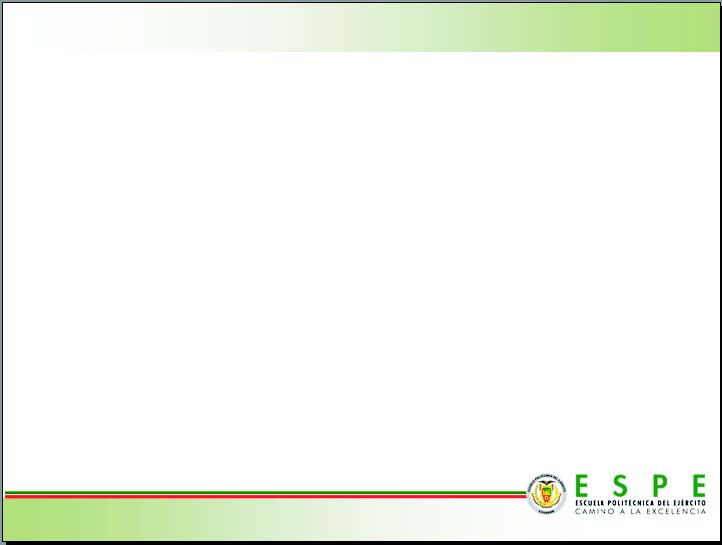 DEFINICIÓN  DE PROBLEMA
La empresa cuenta con una capacidad de almacenamiento en bodega de 30 toneladas.

Mensualmente se receptan en la empresa 15 toneladas de desechos en envases tipo tetra-pack y plásticos PET
 Se dispone de 5 trabajadores con jornadas completas de trabajo para procesar dicha cantidad en un mes,(tasa de procesamiento  17 kg/h)

Debido a la creciente demanda  de manejo de residuos la capacidad en bodega se ve superada, lo que conlleva a un retraso en el procesamiento de estos desechos
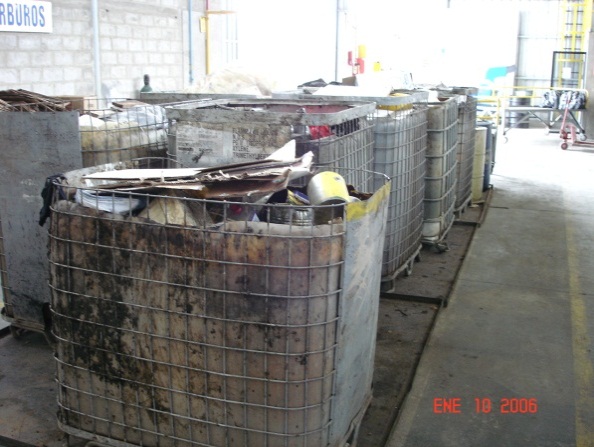 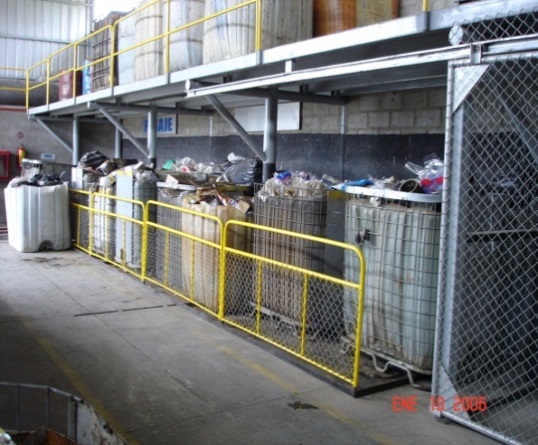 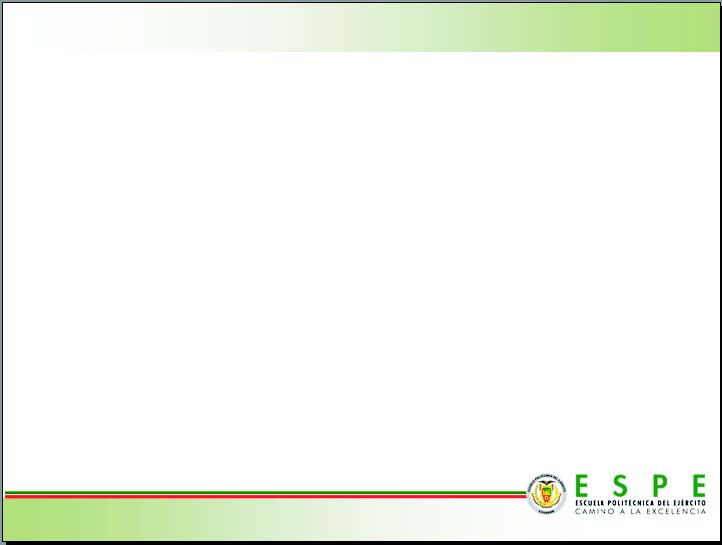 OBJETIVOS
Entregar a HAZWAT-CRA una máquina eficiente, capaz de triturar envases plásticos PET, de sueros y tetra pack.

Establecer  los requerimientos de diseño.
Analizar alternativas de diseño.
Diseñar la máquina en los aspectos mecánico, estructural  y de control.
Diseñar el sistema eléctrico para la máquina.
Elaborar los planos de los elementos y en conjunto de la máquina.
Elaborar la construcción y montaje de la máquina. 
Elaborar las pertinentes pruebas  de funcionamiento para obtención de  resultados.
Elaborar Manual de Operación y Mantenimiento de la máquina.
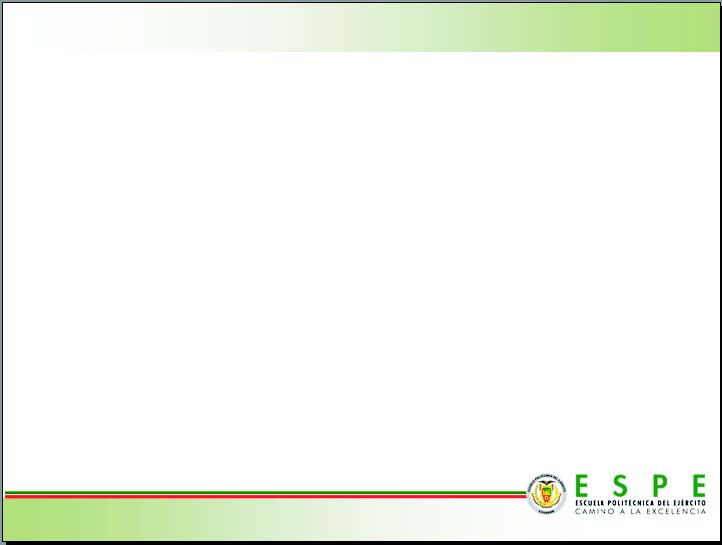 JUSTIFICACIÓN E IMPORTANCIA
Con la construcción de la máquina trituradora se lograra mejorar el tiempo en el proceso de separación líquido-envase ya que con el método manual de corte y vaciado realizado por los obreros, procesar una tonelada de producto  puede tomar toda una jornada diaria, mientras que con una máquina trituradora se puede cumplir  esta tarea en cuestión de 2 horas aproximadamente dependiendo de la capacidad de trabajo de la máquina.

Al reducir el tiempo de procesamiento de productos se aumenta la disponibilidad en bodega, lo que permite a la empresa estar preparada para receptar nuevas entregas de productos que no estén previstas.
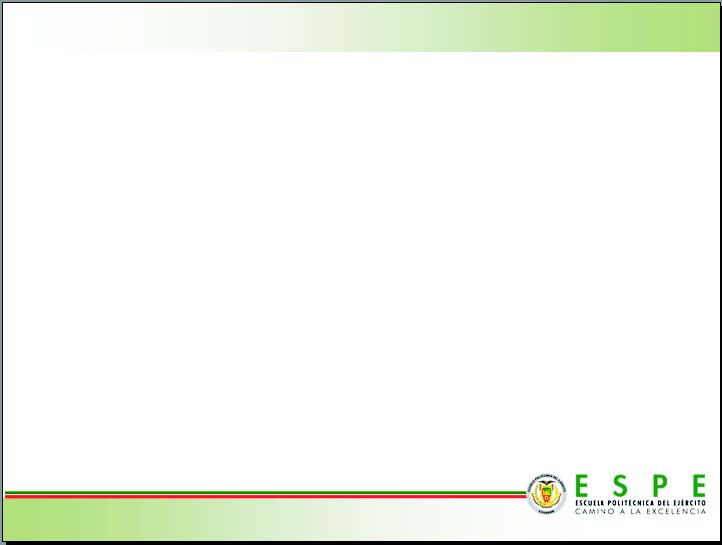 ALCANCE
Generar un ahorro para la empresa mediante la construcción e implementación de una máquina trituradora en el área de bodega de manera que permita una optimización en espacio de al menos el 80%, procesando restos alimenticios y farmacéuticos con una capacidad de 15 kilogramos por minuto y con una reducción de recursos humanos.
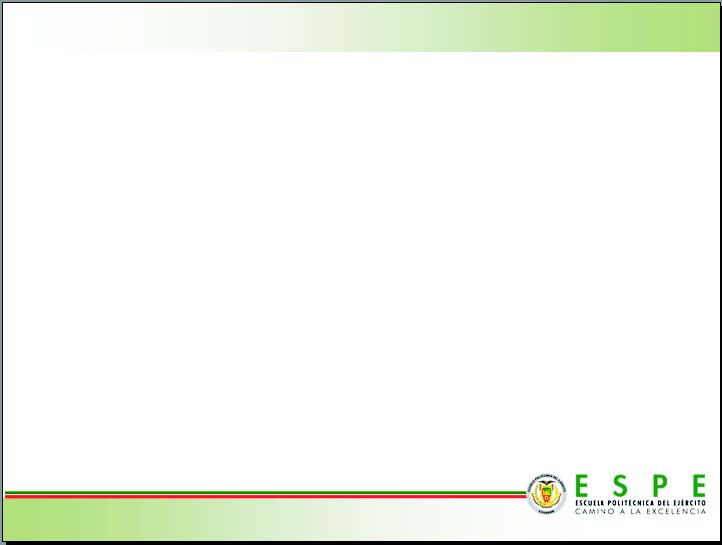 PRODUCTOS A TRITURAR
Tetra-Pack
Tabla 2.1 Principales materiales de un envase Tetra-Pack
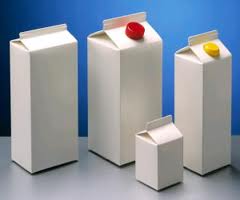 Tabla 2.2   Propiedades Mecánicas y Físicas del PEBD
Para nuestro estudio consideraremos principalmente el esfuerzo de rotura del PEBD: 8-10 MPa.
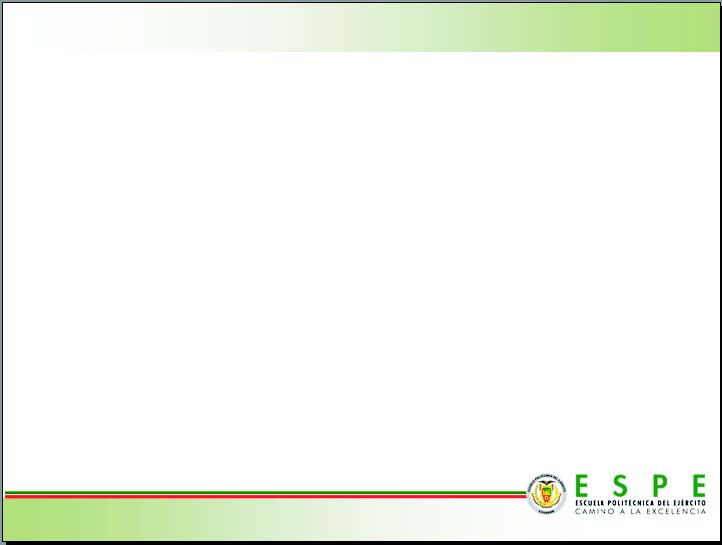 PRODUCTOS A TRITURAR
TEREFTALATO DE POLIETILENO (PET)
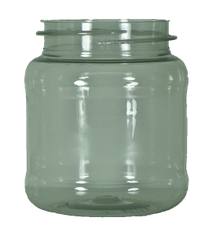 En el estudio la propiedad mecánica principal a ser considerada es el módulo de tracción del PET: 900 kg/cm2 = 88.2 MPa.
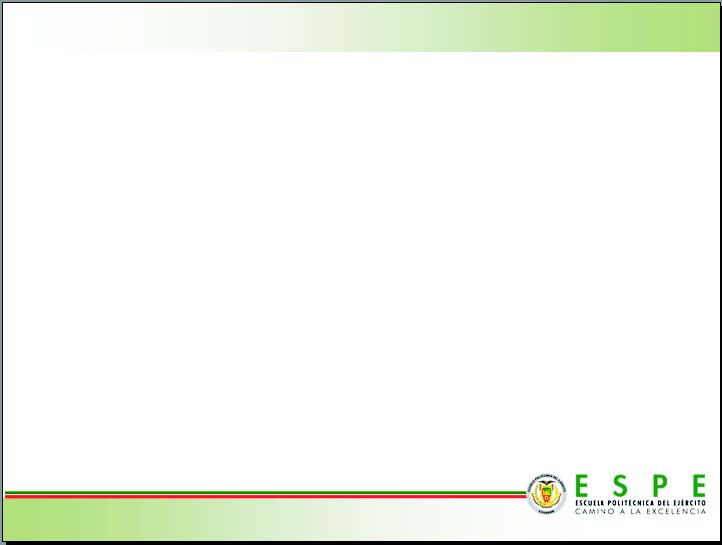 TRITURACIÓN
Se entiende por trituración de sustancias sólidas la transformación de un determinado material en trozos de menor tamaño por machacado o molido.
CLASES DE TRITURACIÓN
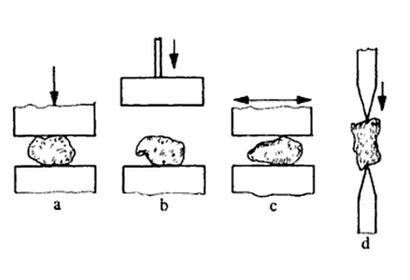 Tabla 2.4 Trituración en base al tipo de material
Figura 2.1 Métodos de Trituración: 
Presión, b) Impacto, c) Fricción, d) Escisión
Usualmente, la reducción de tamaño se realiza por lo menos en dos etapas principales:

Reducción preliminar: TRITURACIÓN. 	
Reducción fina: MOLIENDA.
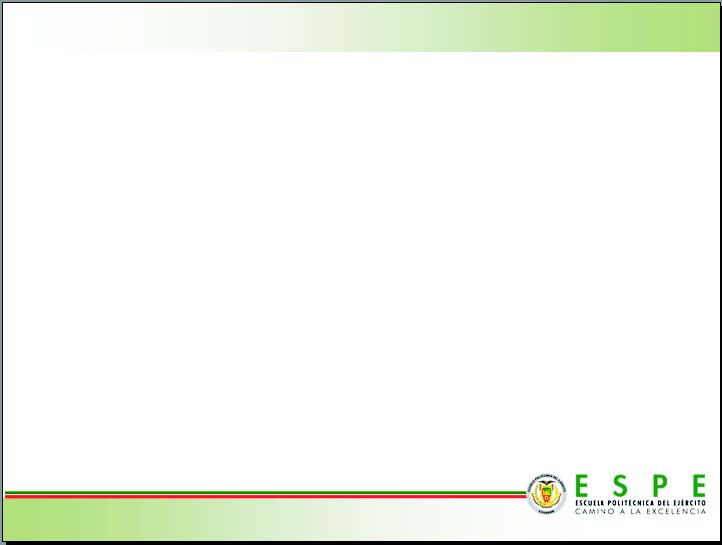 PARÁMETROS  IMPORTANTES EN LA ELECCIÓN DE UNA  MÁQUINA TRITURADORA
GRADO DE REDUCCIÓN
TABLA 2.6  Reducción del Tamaño de Partículas
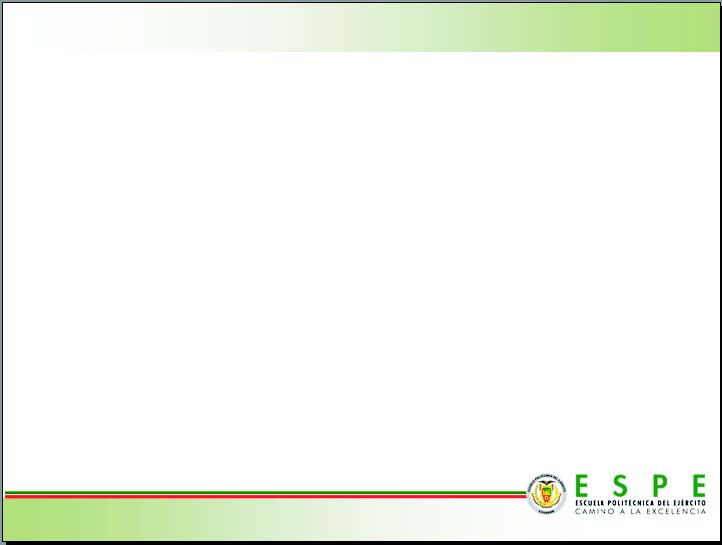 PARÁMETROS  IMPORTANTES EN LA ELECCIÓN DE UNA  MÁQUINA TRITURADORA
TAMAÑO DE LA ALIMENTACIÓN
Es la capacidad de material máximo que puede ingresar a la tolva en un instante, está dado generalmente por los parámetros geométricos de la compuerta de entrada
De acuerdo al grado de reducción bajo que se necesita (n<10) y al tamaño promedio del producto (100 mm), las trituradoras más adecuadas son de tipo rodillos, giratoria y de mandíbula
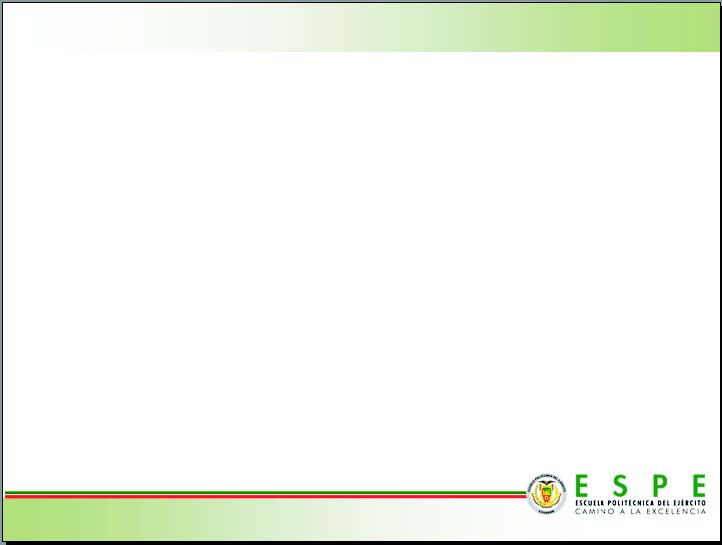 PARÁMETROS  IMPORTANTES EN LA ELECCIÓN DE UNA  MÁQUINA TRITURADORA
CARACTERÍSTICAS DEL MATERIAL A TRITURAR
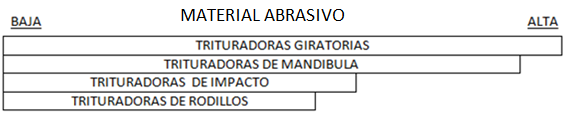 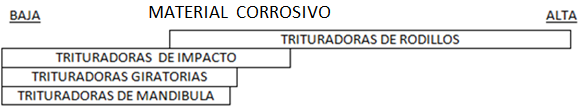 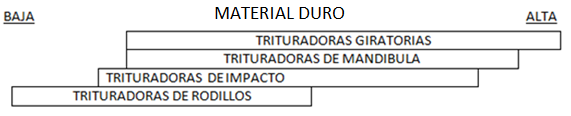 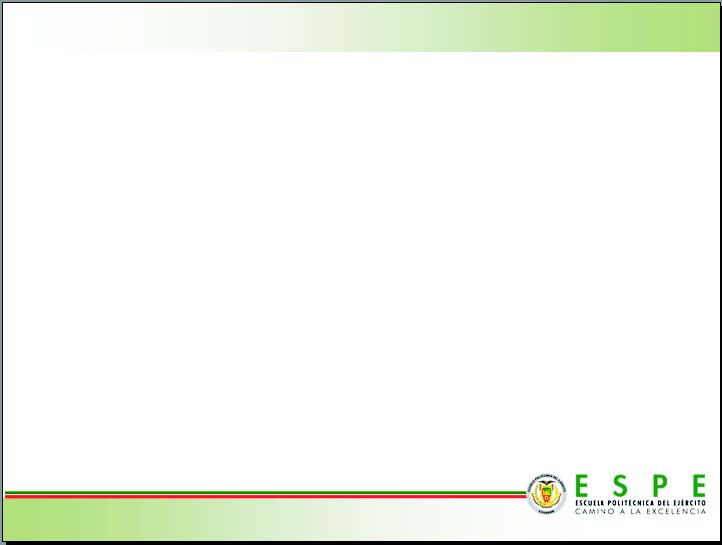 PARÁMETROS  IMPORTANTES EN LA ELECCIÓN DE UNA  MÁQUINA TRITURADORA
INVERSIÓN INICIAL
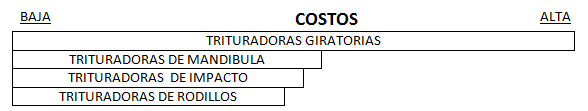 COSTES DE OPERACIÓN Y MANTENIMIENTO
Consumo de energía (Hora pico).
Tipos de jornadas de trabajo (continua o mixta).
Costes de mantenimiento y operación.
Costes de mano de obra especializada para mantenimiento.
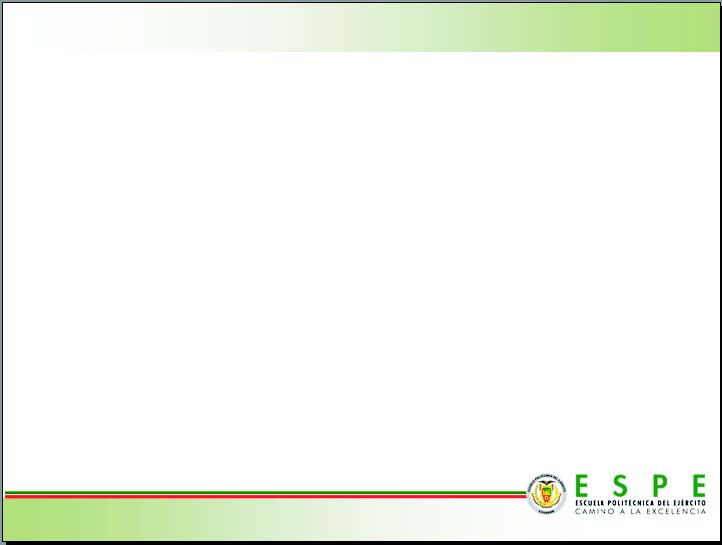 PRESENTACIÓN DE ALTERNATIVAS
TRITURADORAS DE MANDÍBULA
Ventajas:

Para materiales duros 
Velocidades medias 
Altas capacidades 

Desventajas:

Altas potencias 
Alto costo
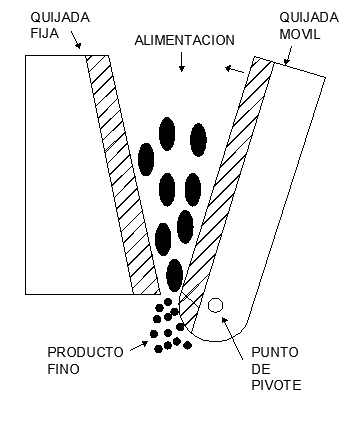 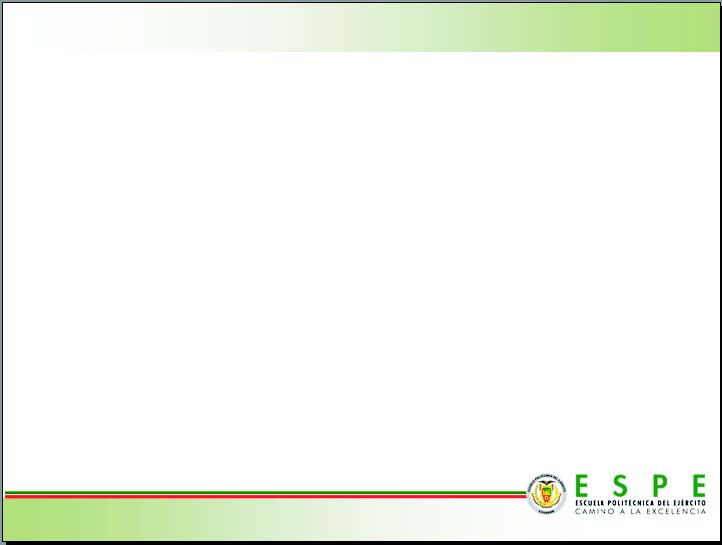 PRESENTACIÓN DE ALTERNATIVAS
TRITURADORAS GIRATORIAS
Ventajas: 

Compensación hidráulica.
Trabajo pesado.
Alta productividad.
Larga Vida.
Piezas de repuesto estándar.
Rentable.

Desventajas:

Capacidad media.
Velocidad media.
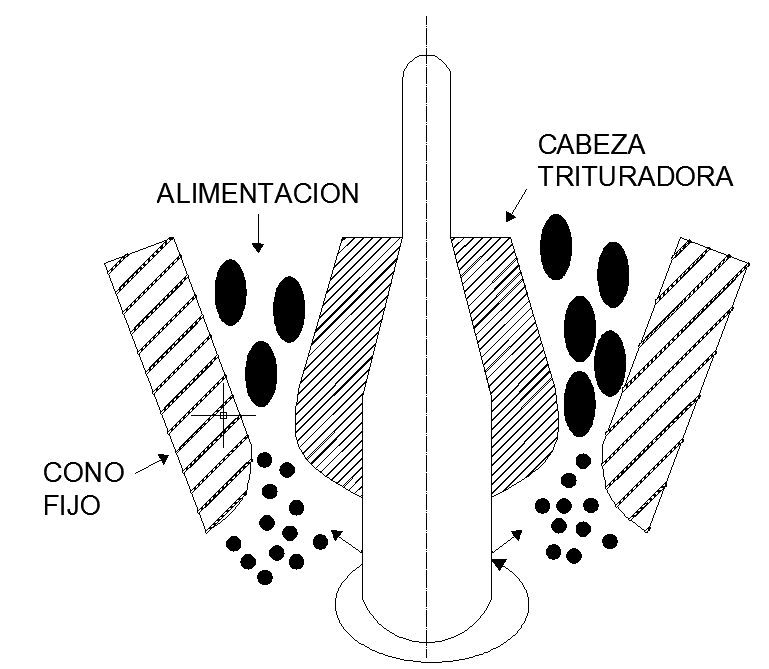 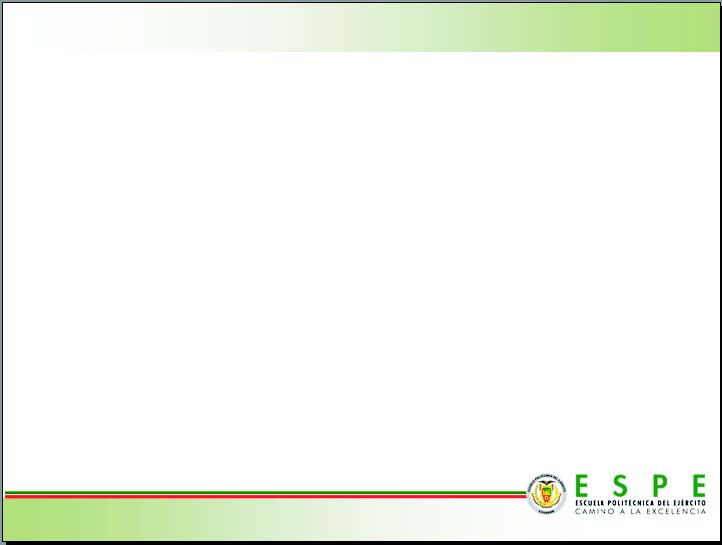 PRESENTACIÓN DE ALTERNATIVAS
TRITURADORA DE RODILLOS
Ventajas
Grandes bocas de alimentación.
Adecuadas para materiales de dureza media.
Elevadas fuerzas de trituración.
Mínima generación de finos.
Alta capacidad de producción.
Facilidad de instalación.
Rodillos con elementos de trituración.
Rentable.
Bajo costo.

Desventajas:
Desgaste de los rodillos
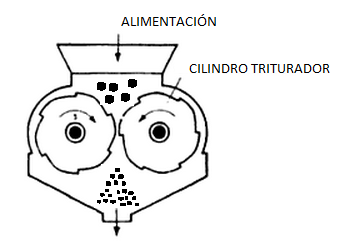 Rodillos con cuchillas constan de un número de dientes de alrededor de 3 a 6 dientes
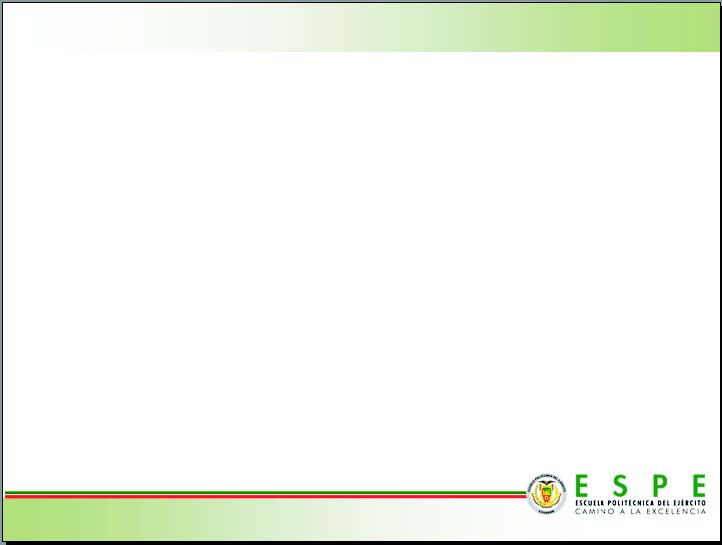 ANÁLISIS Y SELECCIÓN DE ALTERNATIVAS
DECISIÓN EN BASE A  PARÁMETROS GENERALES
CRITERIOS

1. Menores  Costos  de Construcción
2. Facilidad de manufactura
3. Menores Costos de Operación
4. Funcionalidad con restos plásticos y tetra-pack
5. Vida Útil
6. Mayor Facilidad de Mantenimiento
VALORACIÓN

Muy importante 	9
Más importante	7
Igual importante	5
Menos importante	3
Poco Importante	1
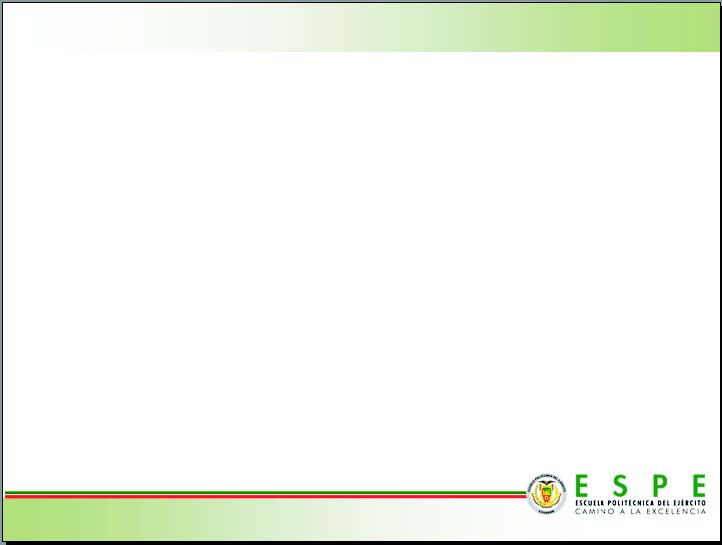 ANÁLISIS Y SELECCIÓN DE ALTERNATIVAS
DECISIÓN EN BASE A  PARÁMETROS GENERALES
PONDERACIÓN DE CRITERIOS
EJEMPLO DE EVALUACIÓN 
DE CRITERIOS
1. Menores  Costos  de Construcción
MATRIZ DE DECISIÓN
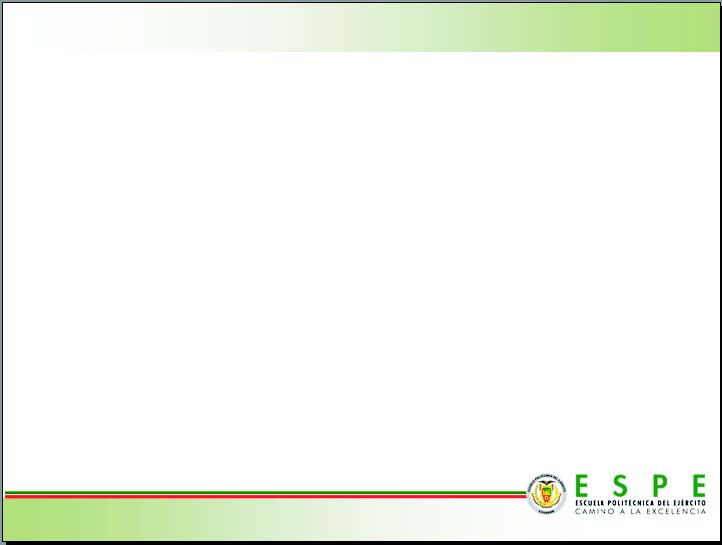 CORTE POR CIZALLAMIENTO
Para cortar los materiales  se aplica una carga a fin de provocar una fractura en el mismo
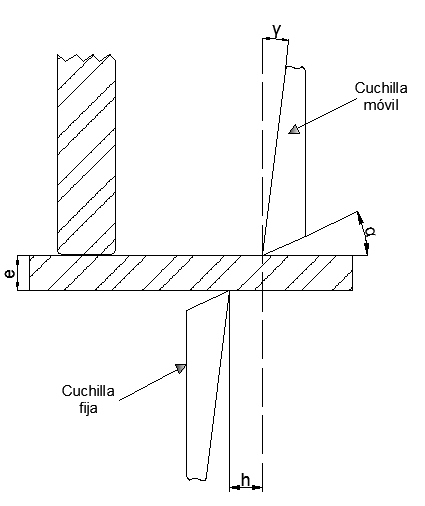 En donde e=espesor de la lámina, h=huelgo o juego, α=ángulo de incidencia (~5°) y g=ángulo de alivio (~1,5°~3°)
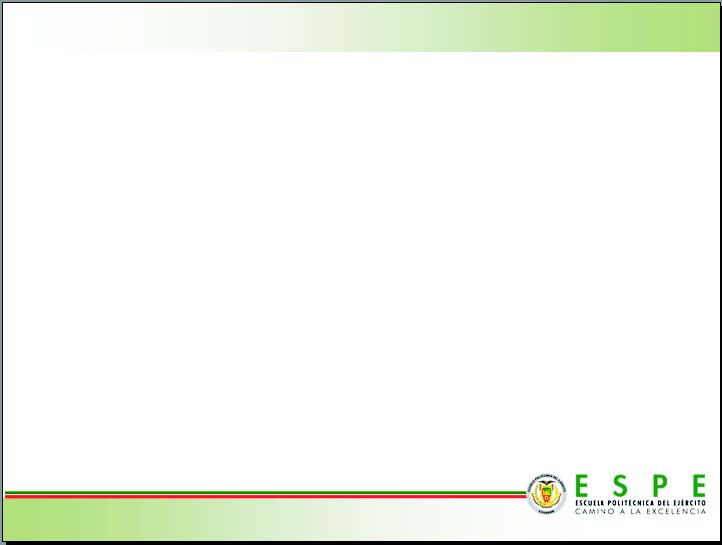 ANTECEDENTES AL DISEÑO
PARAMETROS GENERALES
Espacio disponible de trabajo :  La máquina no debe sobrepasar  un área de 3 x 3 m  y  una altura de entre 1.50  a  2.50 m
Capacidad de alimentación :  Procesar  alrededor de 1 [t/hora] de productos PET o TETRA PACK.
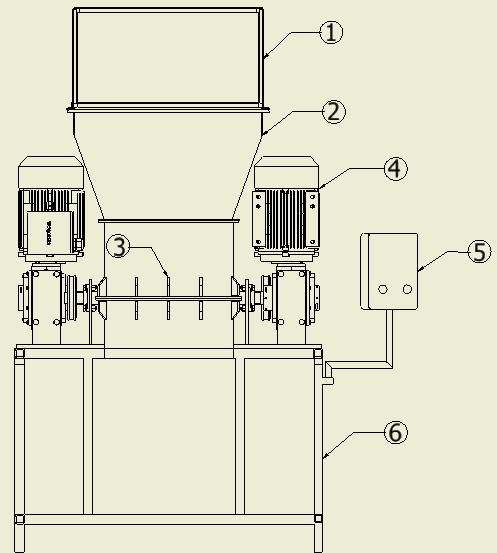 Componentes generales:
Cubierta superior.
Tobera contenedora.
Cámara de Trituración.
Motorreductores.
Panel de Control.
Estructura base.
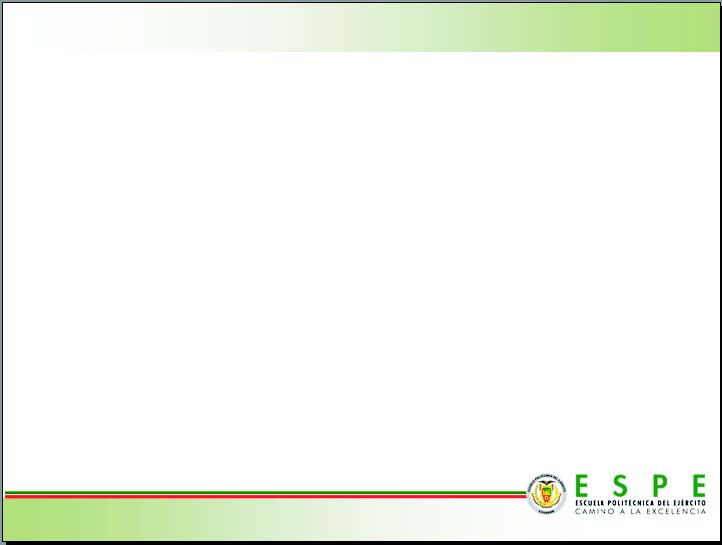 ANTECEDENTES AL DISEÑO
Geometría y Dimensionamiento
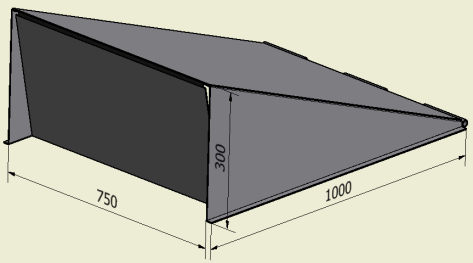 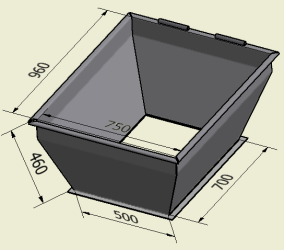 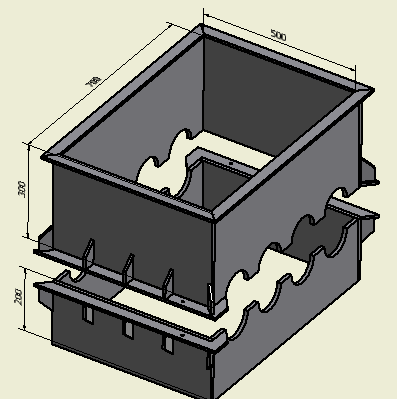 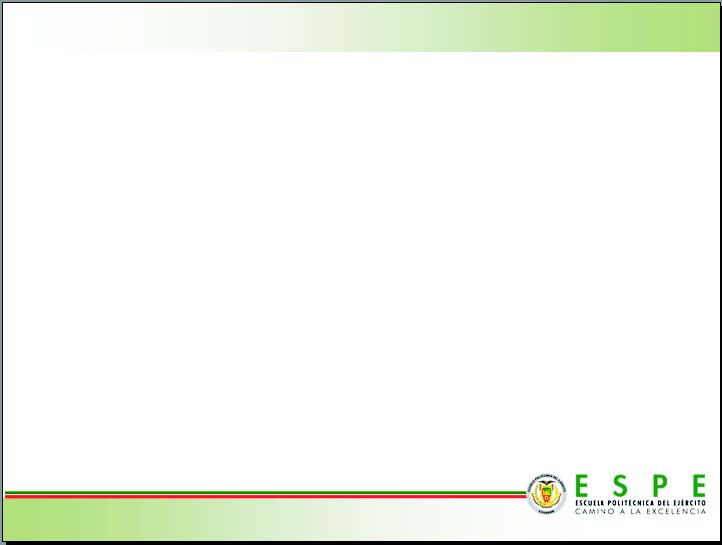 POTENCIA REQUERIDA EN EL MOTOR
FUERZA DE CORTE
P= 2,27*(e)2*σR
e: 	   Espesor de la chapa en mm.
σR:	  Carga de rotura del material en kg/mm2
De acuerdo al Capítulo 2 las propiedades mecánicas de los materiales más importantes a ser considerados en el estudio son el Polietileno PEBD y el Polietileno PET son:
σRpebd=10 [MPa]= 1,02 [kg/mm2]
σRpet= 900 [kg/cm2]= 9 [kg/mm2]
Pcorte= 2,27*62*9= 735 [kg]
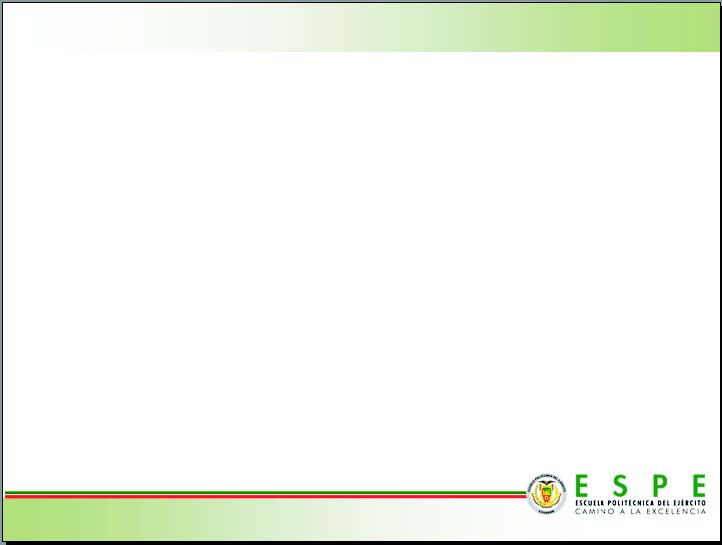 POTENCIA REQUERIDA EN EL MOTOR
POTENCIA REQUERIDA
Tmotor: Torque necesario del motor.
rcorte: Radio de la cuchilla.=100 [mm]
Pcorte=1.20*735= 882 [kg]
Pcorte=F.Serv.*Pcorte
F. Serv.=1.20
Tmotor=882*100= 864,4 [N*m]
Wfc= 87,5 [RPM]
Wfc: Velocidad de salida del motor.
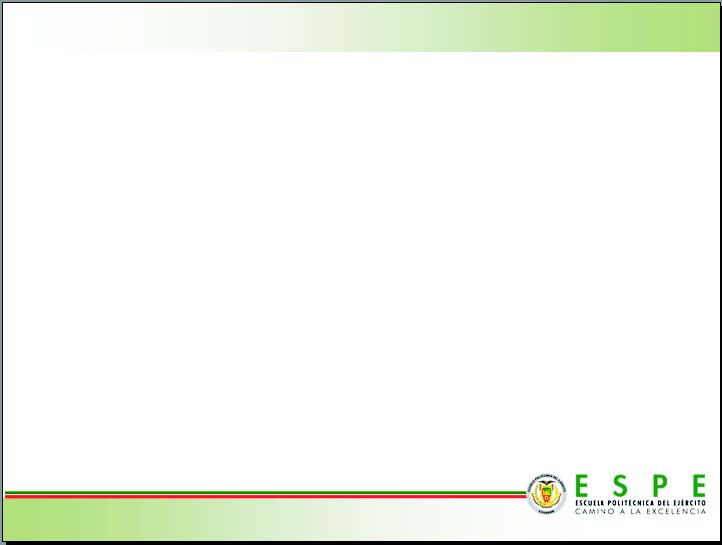 ESQUEMA CINEMÁTICO DEL SISTEMA  DE TRITURACIÓN
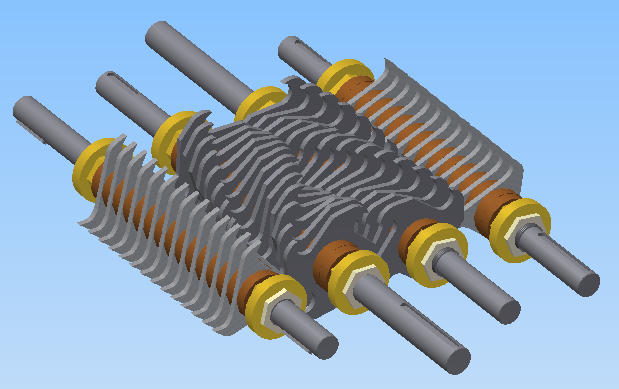 En donde:
1. Ejes
2. Cuchillas Trituradoras
3. Cuchillas Limpiadoras
4. Elemento de Transmisión de Potencia
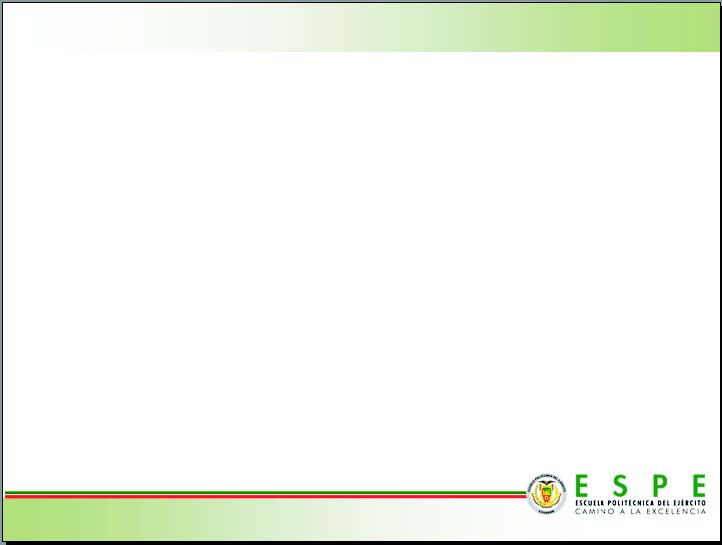 DISEÑO DE ELEMENTOS
DETERMINACIÓN DE FUERZAS DE IMPACTO
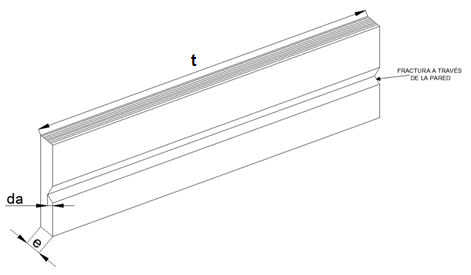 t: Longitud máxima que se tiene por cada impacto (longitud de la cuchilla).
e: espesor de la pared de PET.
δa: es el avance del corte a lo largo de todo el espesor durante el instante de impacto.
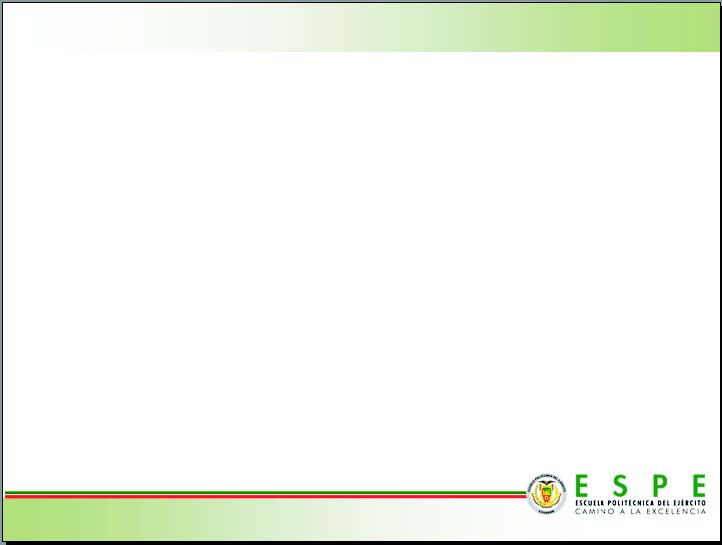 DISEÑO DE ELEMENTOS
DETERMINACIÓN DE FUERZA DE CORTE
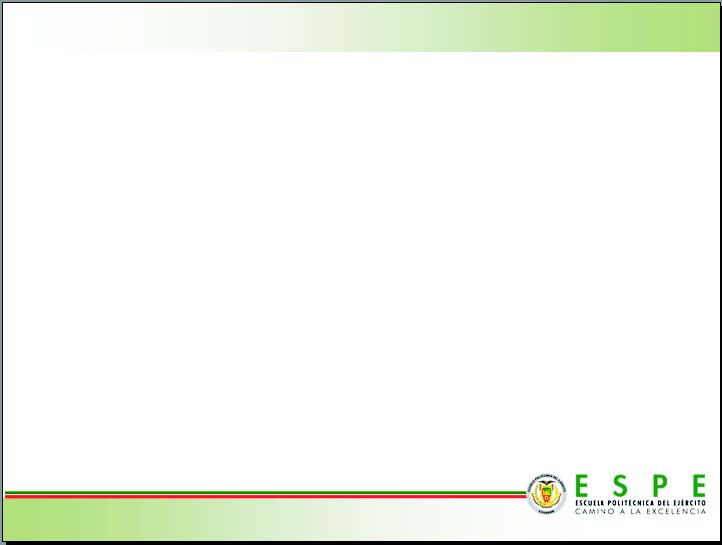 DISEÑO DE ELEMENTOS
DISEÑO DE CUCHILLA
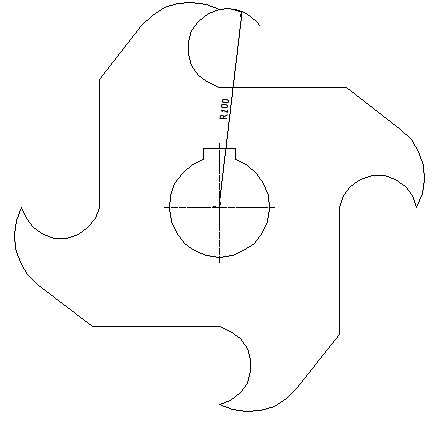 Dimensiones y Geometría
Modelo estándar de cuchillas trituradoras para envases PET
1.Ejes Portacuchillas.
2.Cuchillas Trituradoras.
3. Áreas equivalentes del desecho antes y después del proceso de trituración.
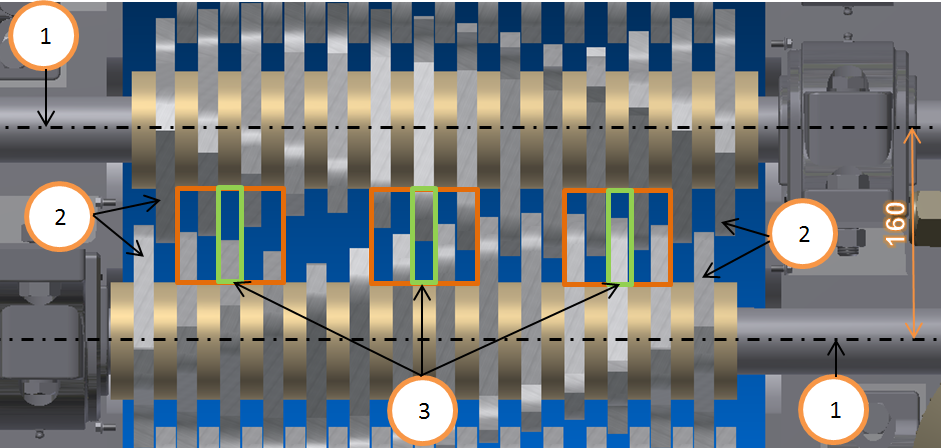 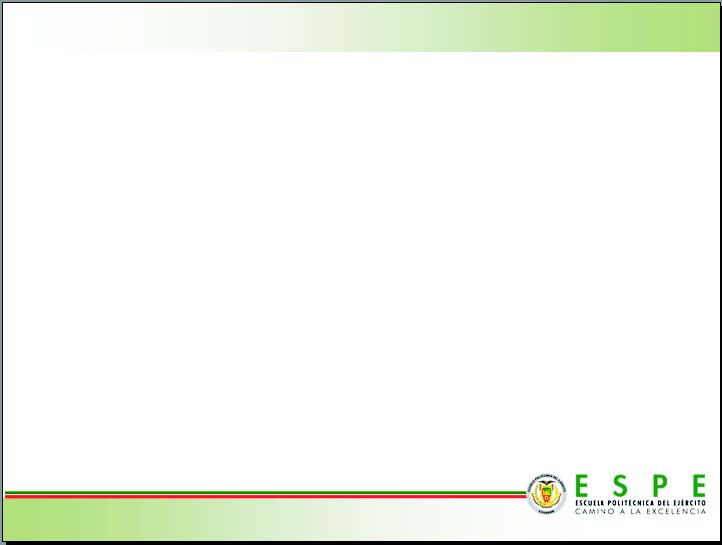 DISEÑO DE ELEMENTOS
DISEÑO DE CUCHILLA
Determinación del material de las cuchillas y tratamiento térmico
Para la fabricación de herramientas para trabajo en frio como cuchillas para corte de madera, metal, plástico, papel y cartón, es necesario un acero con alto porcentaje de Cromo y Carbono, particularmente susceptible de ser templado  y que goce de una buena tenacidad.
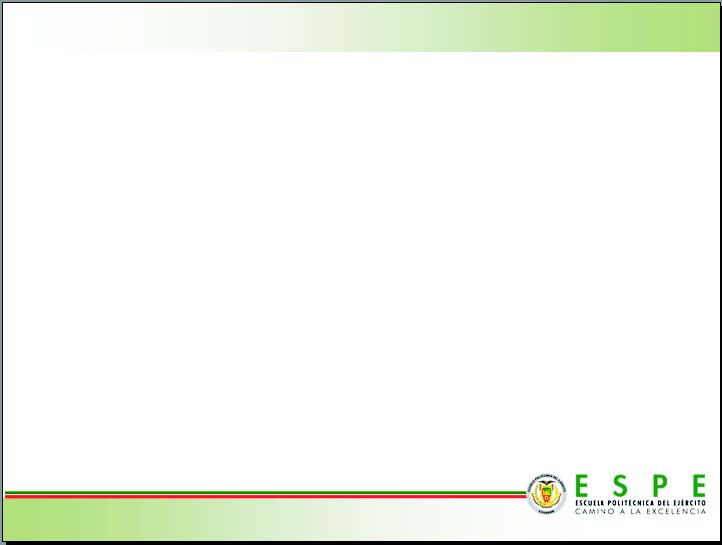 DISEÑO DE ELEMENTOS
DETERMINACIÓN DE ESFUERZOS EN LA CUCHILLA
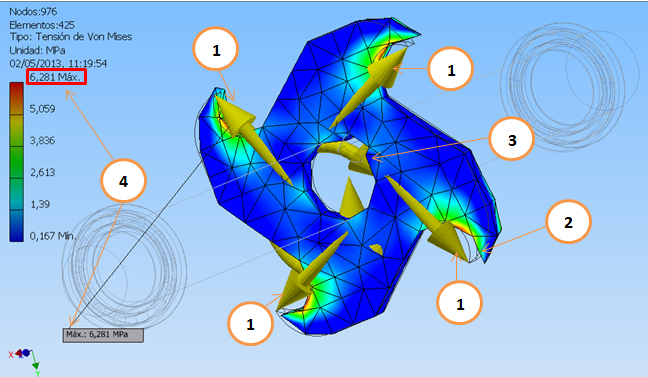 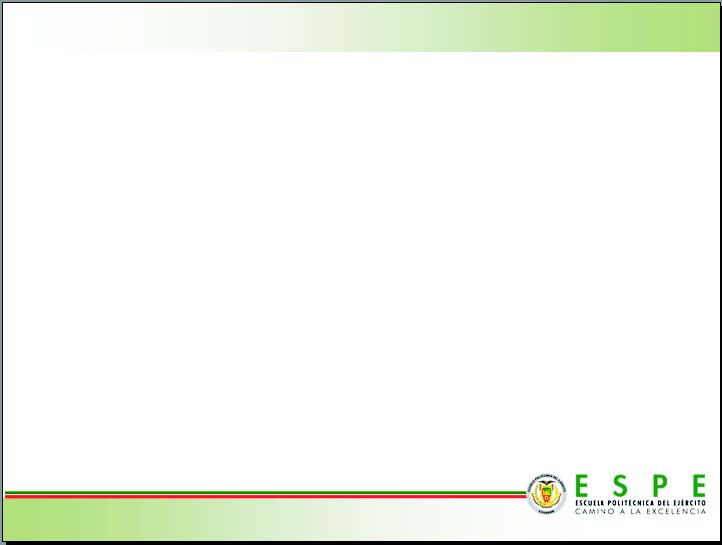 DISEÑO DE ELEMENTOS
DISEÑO DEL EJE DE CUCHILLAS
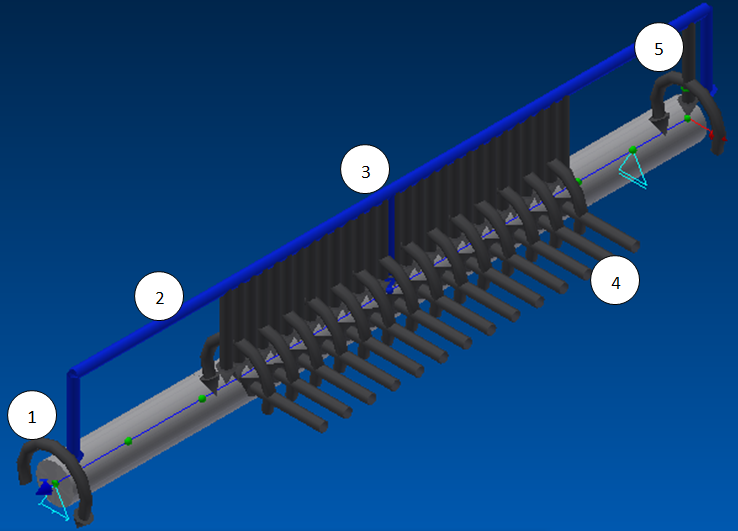 Cálculo:
Para nuestro diseño consideramos un diámetro estándar inicial de 2 [pulg], con el cuál se ha realizado un análisis de Diagrama de Fuerzas en el eje.
En donde:
Torque Equivalente
Peso Distribuido del eje.
Pesos Puntuales de las Cuchillas y anillos separadores respectivamente.
Fuerzas y momentos puntuales en cada cuchilla.
Peso y momento puntual debido a acción de la cadena en la catalina.
Los apoyos del eje se ilustran en forma de triángulo y corresponden a ubicación de los rodamientos.
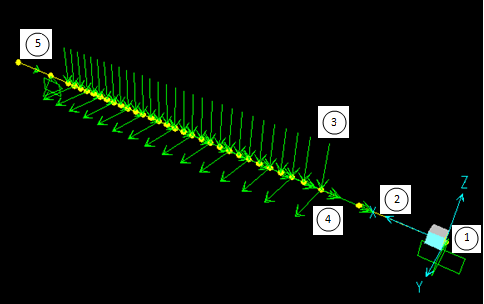 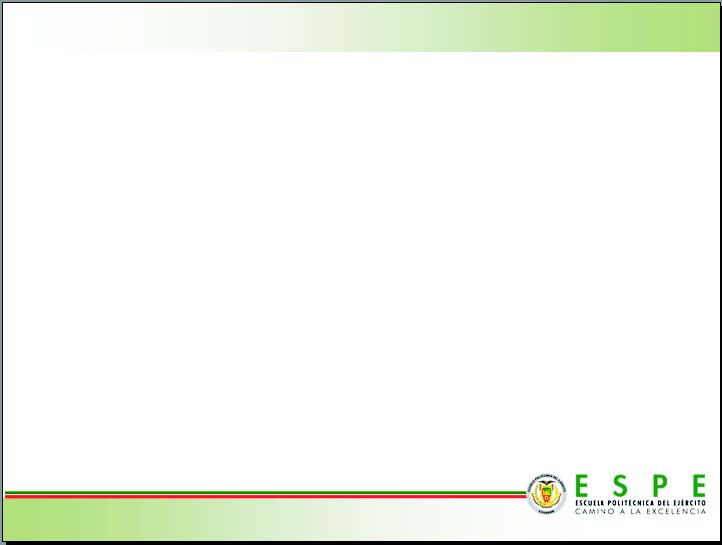 DISEÑO DE ELEMENTOS
DISEÑO DEL EJE DE CUCHILLAS
Plano YZ Fuerza de Corte
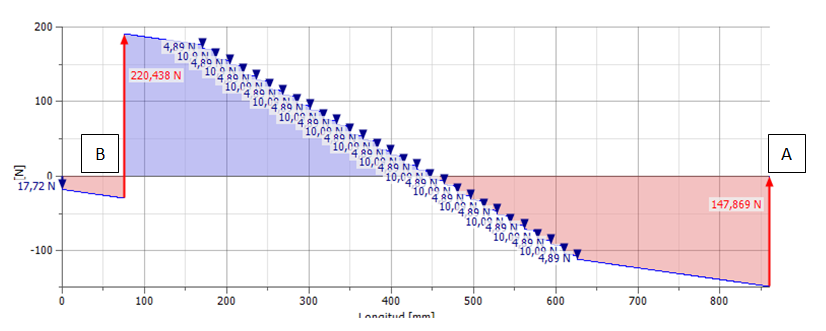 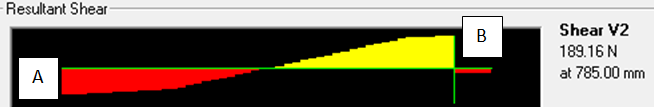 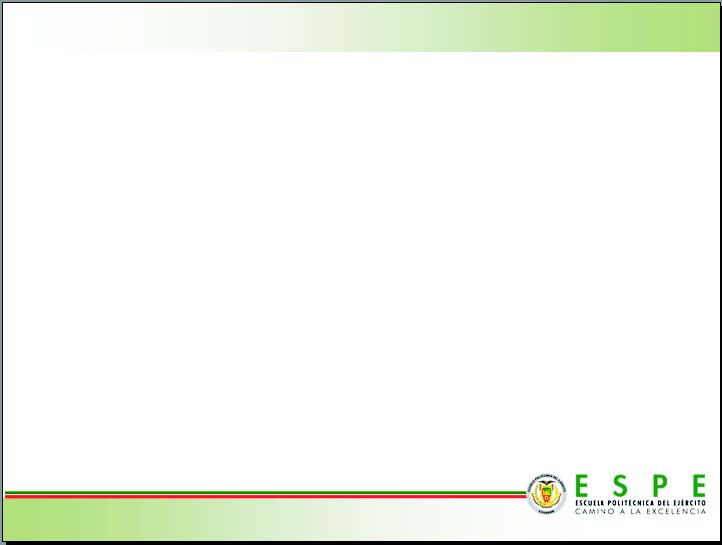 DISEÑO DE ELEMENTOS
DISEÑO DEL EJE DE CUCHILLAS
Diagramas de Momento Flectores en el Plano YZ
Plano XZ
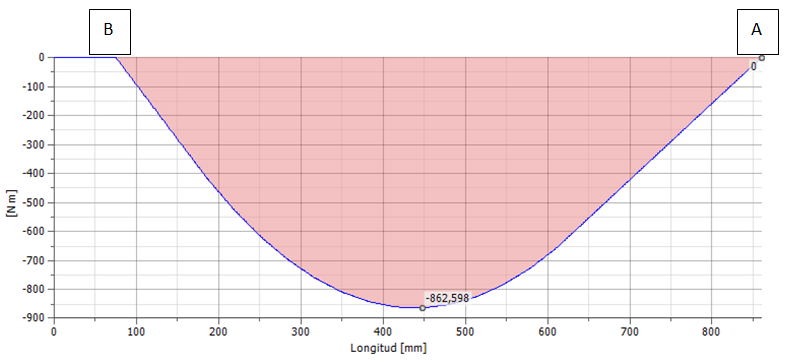 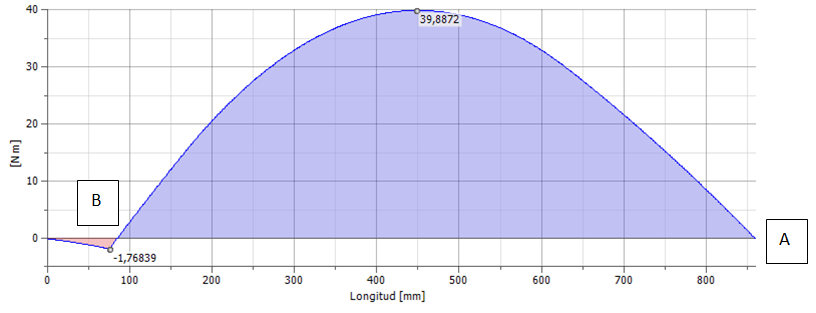 Momento Flector Máximo
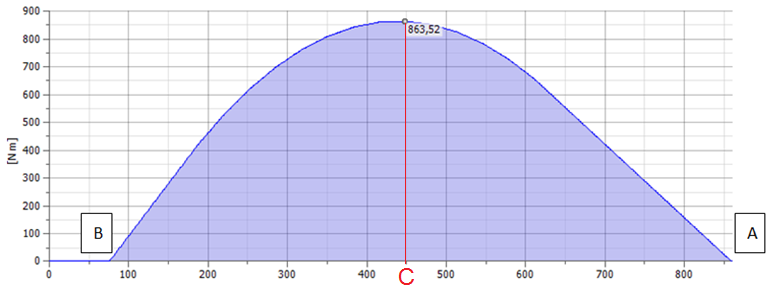 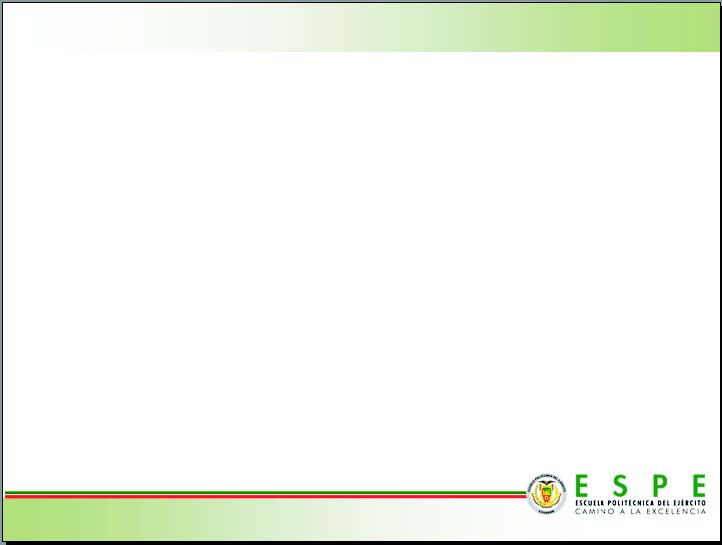 DISEÑO DE ELEMENTOS
DISEÑO DEL EJE DE CUCHILLAS
Cálculo del diámetro mínimo de acuerdo al criterio de Von Misses
ny= 2,5
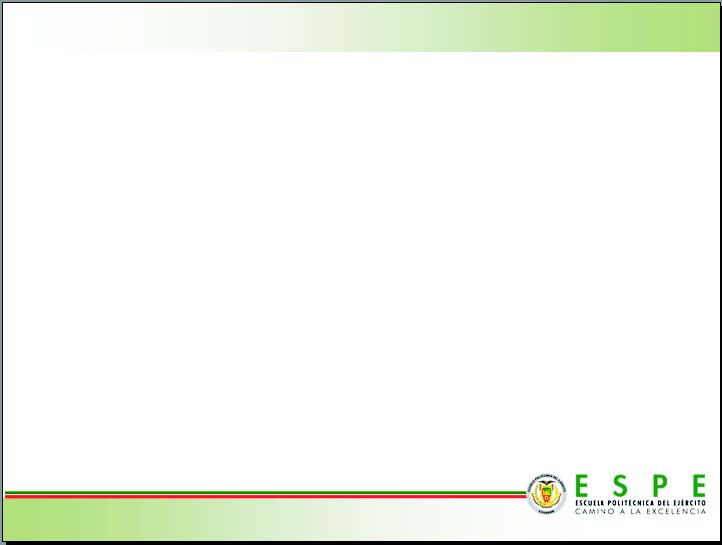 DISEÑO DE ELEMENTOS
DISEÑO DEL EJE DE CUCHILLAS
Cálculo del diámetro mínimo de acuerdo al criterio de Von Misses
Diagrama de Esfuerzo Fluctuante
Diagrama del Torsor Fluctuante
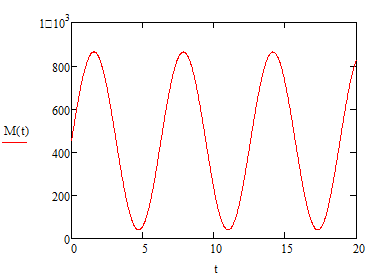 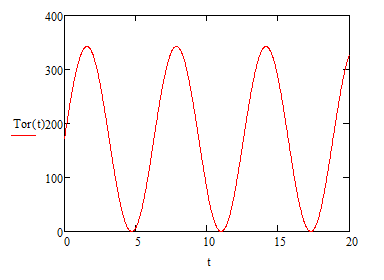 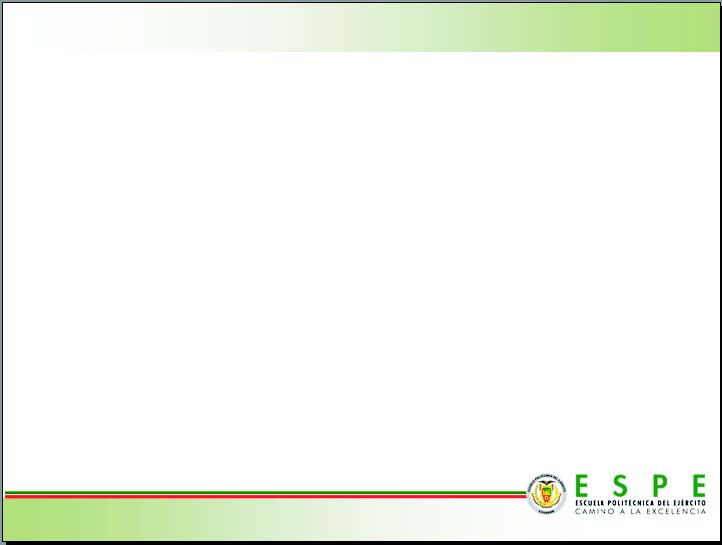 DISEÑO DE ELEMENTOS
DISEÑO DEL EJE DE CUCHILLAS
Cálculo del diámetro mínimo de acuerdo al criterio de Von Misses
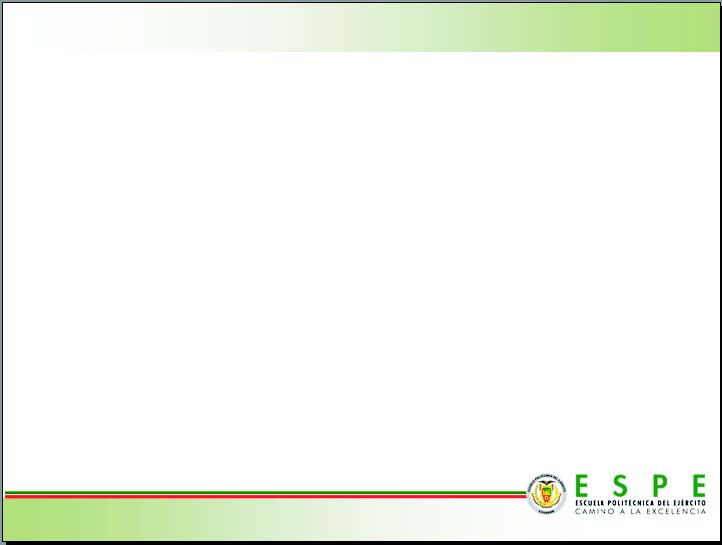 DISEÑO DE ELEMENTOS
DISEÑO DEL EJE DE CUCHILLAS
Cálculo del Diámetro Mínimo de acuerdo al método por Fatiga (Soderberg)
Se: Límite de resistencia a la fatiga
Se’= 0,5*Sut
Se’= 1,9995x108[N/m2]
Reemplazando en la ecuación 3.4.32 de se obtiene:
Dfat= 0,049088 [m]= 49 [mm]
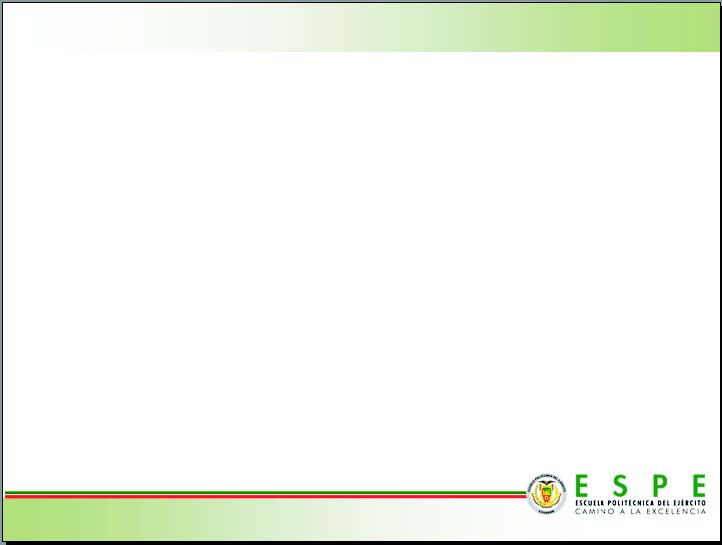 DISEÑO DE ELEMENTOS
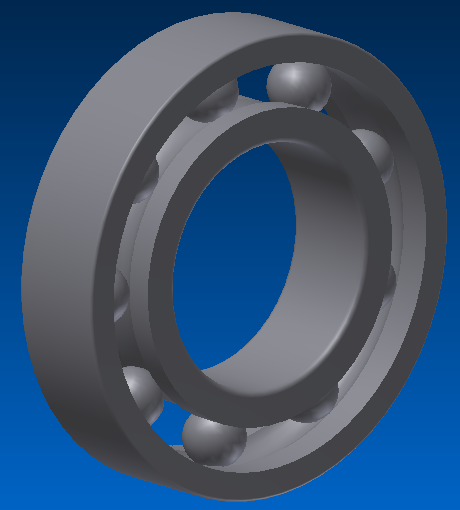 RODAMIENTO
Selección  mediante el método de esfuerzos estáticos
fsr= 1.5 … 2.5  para exigencias elevadas
fsr= 1.0 … 1.5 para exigencias normales
fsr= 0.7 … 1.0 para exigencias reducidas
Frad1= 2604.3233 [N]	
Frad1: Carga radial en el soporte A
Frad2= 3756.4477 [N]	
Frad2: Carga radial en el soporte B
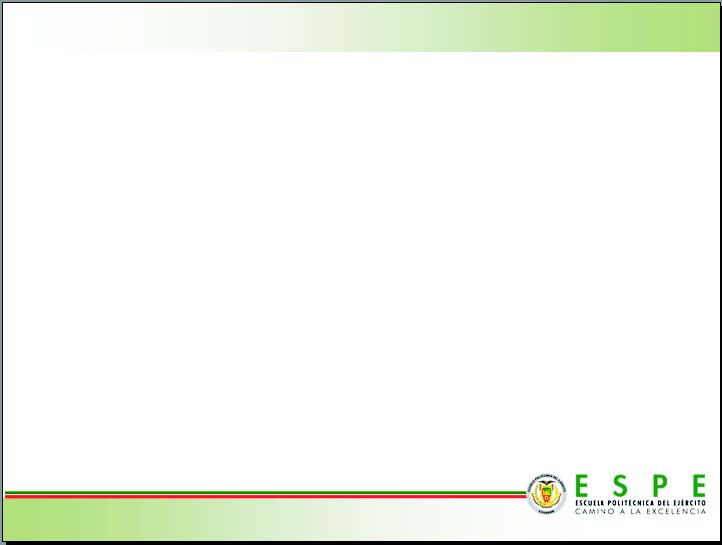 DISEÑO DE ELEMENTOS
RODAMIENTO
Como Faxi2/Frad2 es menor que 0.8 la ecuación: PO = Frad2
Remplazando en la ecuación Ec. 3.4.47 Y tomando un factor de esfuerzos estáticos de 2.5 para exigencias elevadas tenemos que:
CO =  9.39 [kN]
Selección de alojamiento
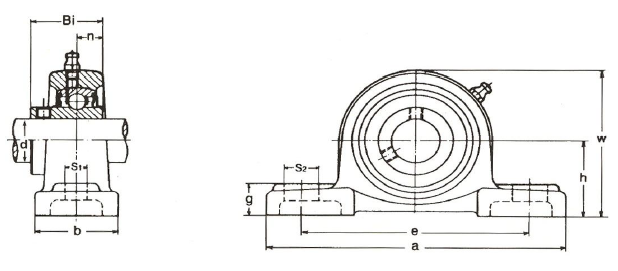 Se ha seleccionado un alojamiento UCP 209 para nuestro eje (drod=45 [mm])
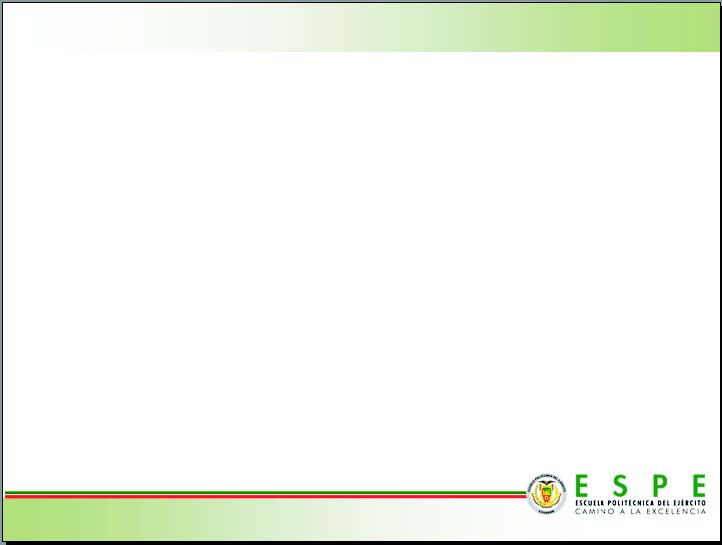 DISEÑO DE ELEMENTOS
SELECCIÓN DE CATALINA Y CADENA
Parámetros de partida
PotM= 8 [HP]
Wfc= 87.5 [RPM]
C= 160 [mm]= 6.29 [plg]
dc= 45 [mm]
Chavetero (Keyway)= ½ x ¼ [pulg] 
r= 1.5
Dónde:
PotM:  Potencia de salida del motor
Wfc:   Velocidad angular de salida del motor
Rtras:    Relación de transmisión
Drod:    Diámetro del eje donde se montara la catalina
C:        Distancia entre centros de ejes
Nrue:    Número de dientes en la catalina grande
Selección del tamaño de la cadena
Valoración de potencia de diseño
Cadena # 80 
Pcad = 1[pulg]
ncat= 13
 
En donde:
Pcad: paso de la cadena
ncat: número de dientes de la catalina pequeña
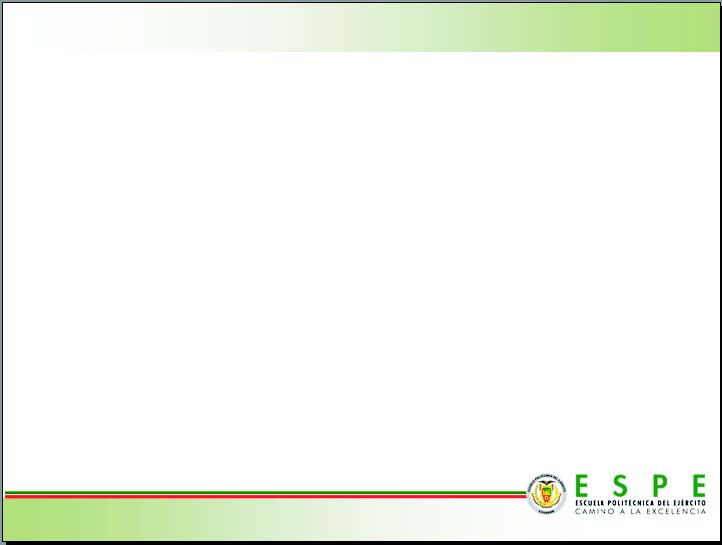 DISEÑO DE ELEMENTOS
SELECCIÓN DE CATALINA Y CADENA
H80Q19 para catalina conductora y H80P13 para catalina conducida
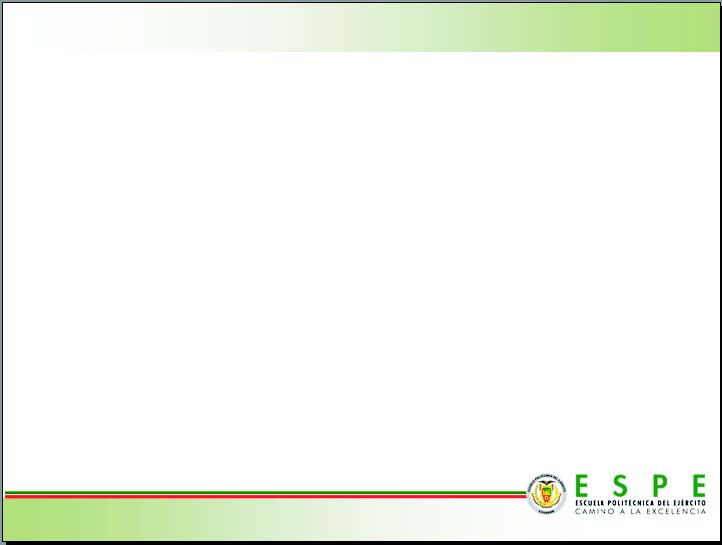 DISEÑO DEL SISTEMA ELÉCTRICO
DIAGRAMA DE CONTROL DEL SISTEMA ELÉCTRICO
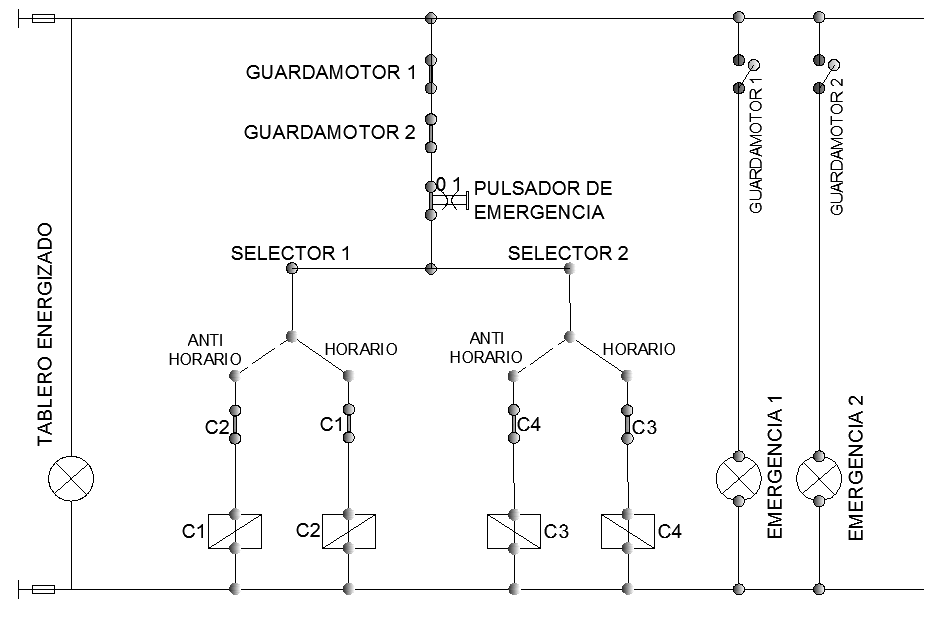 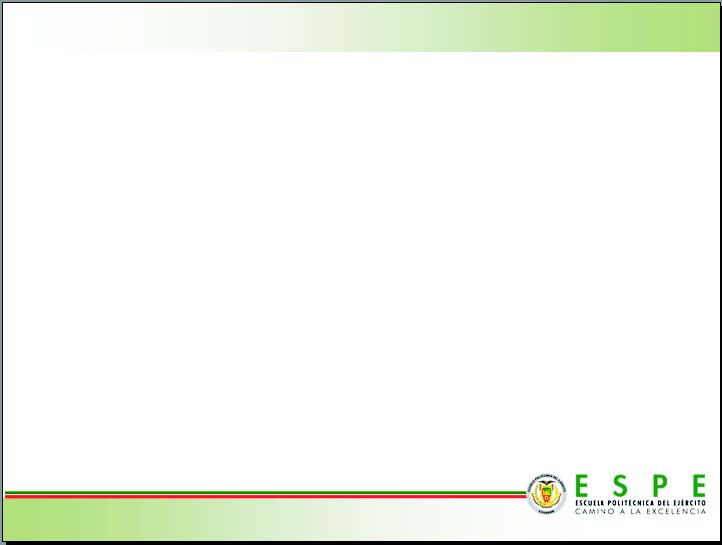 PLAN Y PROGRAMA DE CONSTRUCCIÓN
MATERIA PRIMA Y COMPONENTES
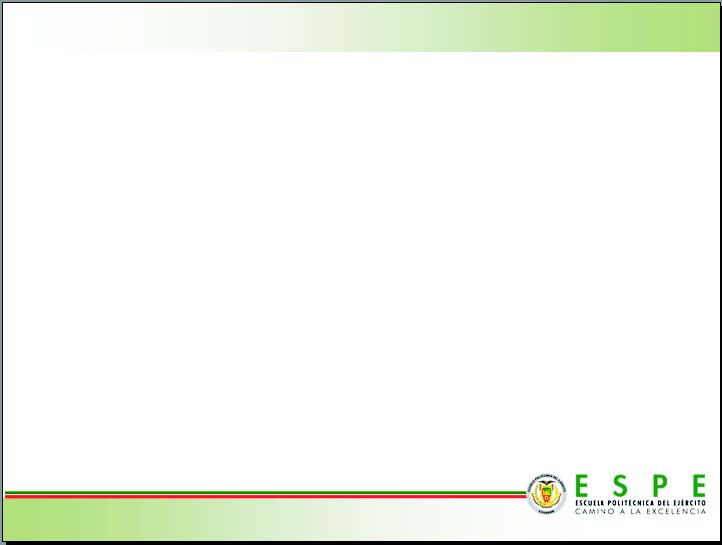 PLAN Y PROGRAMA DE CONSTRUCCIÓN
MATERIA PRIMA Y COMPONENTES
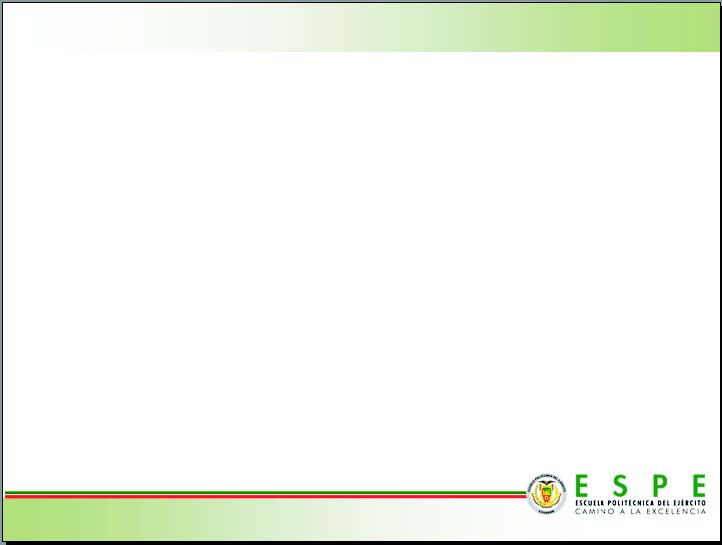 PLAN Y PROGRAMA DE CONSTRUCCIÓN
FICHA TÉCNICA DE PRUEBAS Y RESULTADOS
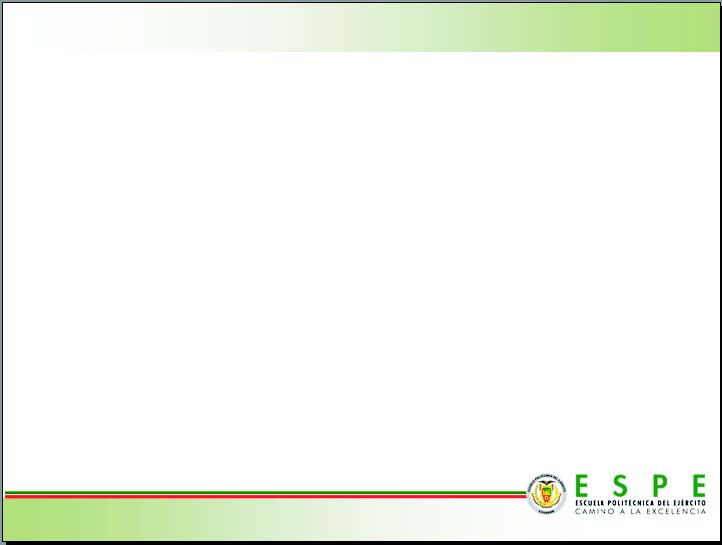 ANÁLISIS ECONÓMICO FINANCIERO
ANÁLISIS DE COSTOS
Costos  de fabricación

Costos administrativos

Costos de diseño (2000$)

Costos de venta (0$)

Costos financieros
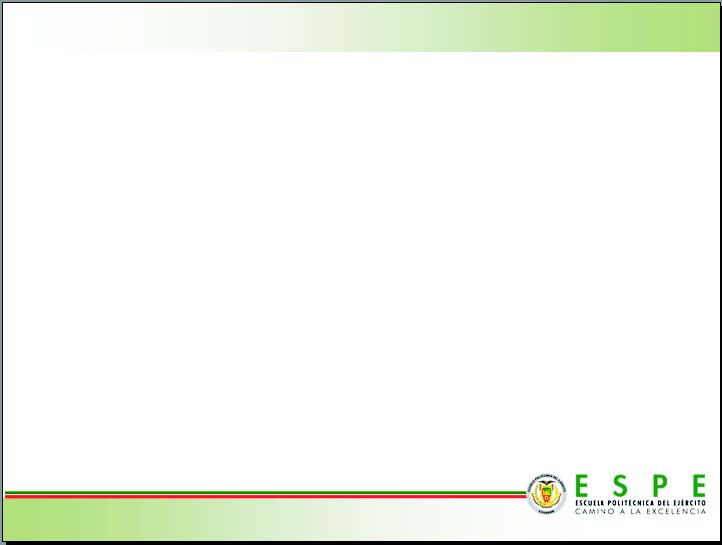 ANÁLISIS ECONÓMICO FINANCIERO
COSTOS DE FABRICACIÓN
Costos  Directos
Costos por Carga Fabril
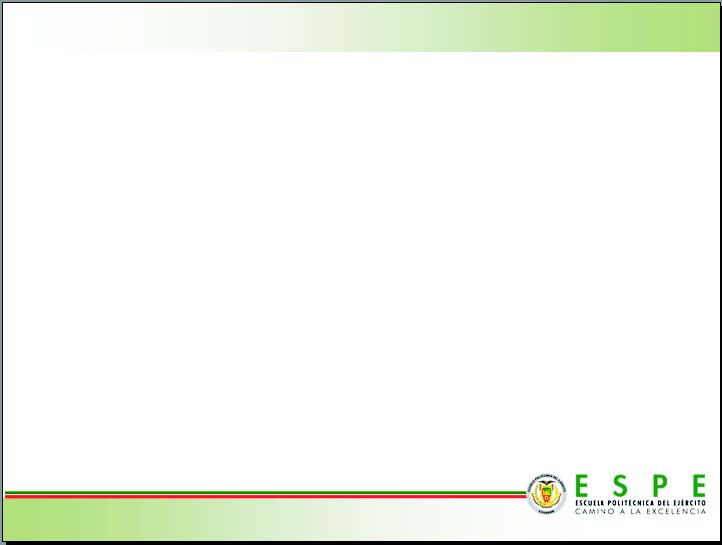 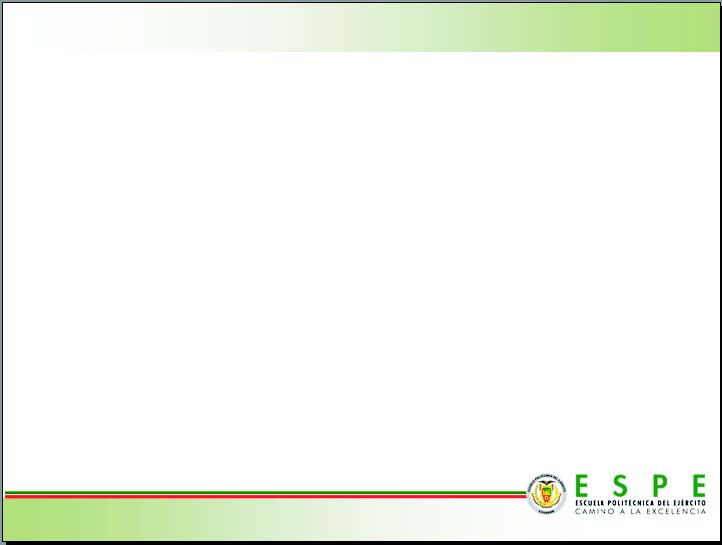 ANÁLISIS ECONÓMICO FINANCIERO
COSTOS DE FINANCIERO
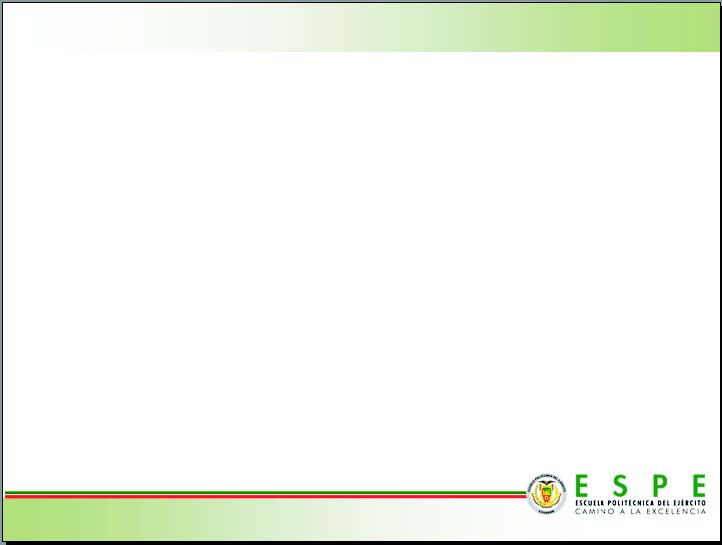 CONCLUSIONES
La Máquina cumple con el objetivo de superar una capacidad de procesamiento de al menos 900 Kg/h (15 Kg/min) como se demuestra en los resultados obtenidos de las diferentes pruebas de trituración, con una alta eficiencia y capacidad, siendo variantes los resultados de acuerdo al tipo de material a procesar, estos son: Tetra-pack: 3135[kg/h], Suero fisiológico: 5088[kg/h] y plástico PET: 1478[kg/h] consiguiendo la separación efectiva del producto y envase en el proceso de trituración.
De acuerdo al análisis de flujo de caja realizado se obtiene un valor de la VAN de $33531,25 USD a lo largo de una proyección de 5 años desde su inversión inicial lo que demuestra la rentabilidad del proyecto, consiguiendo un B/C de 83,51 y una TIR de $122,80 USD alta por lo que demuestra la correcta inversión en la máquina
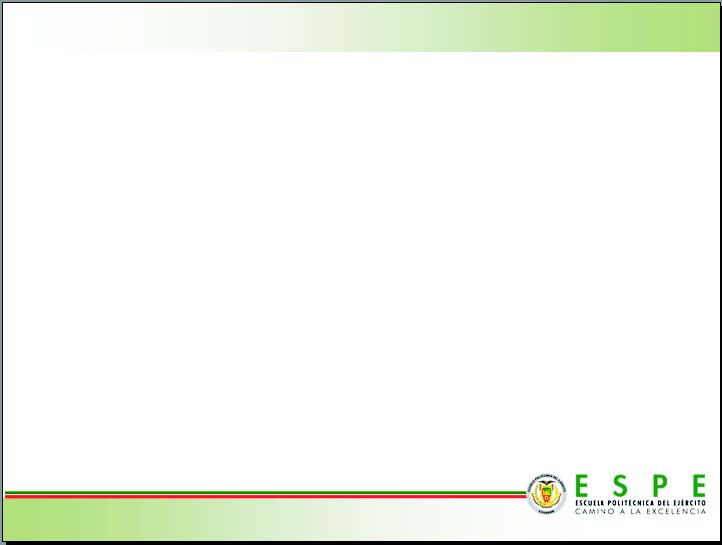 MÁQUINA TRITURADORA
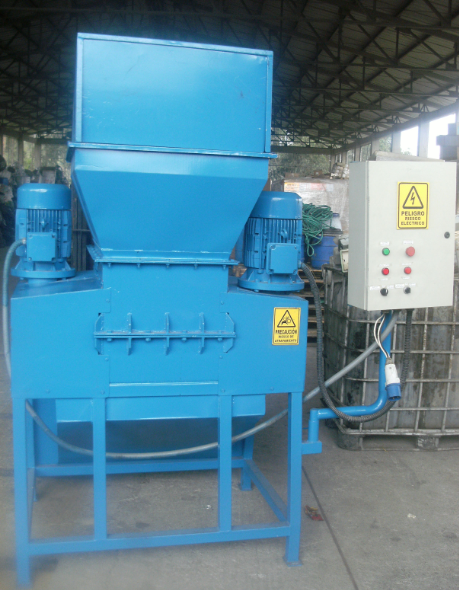 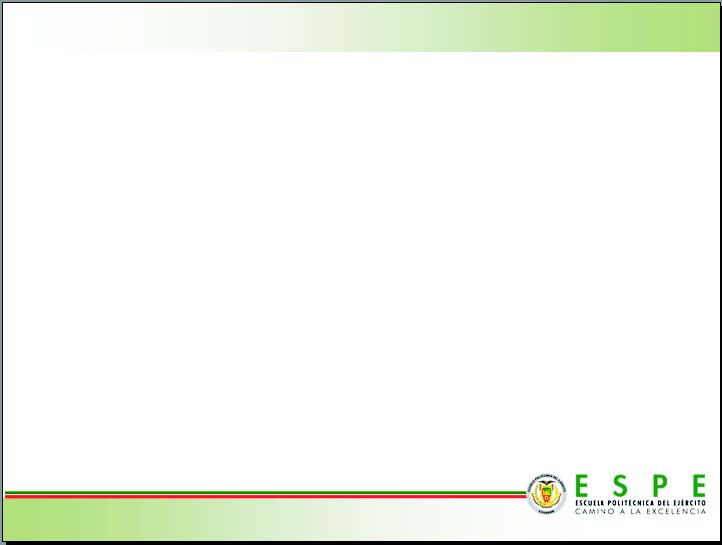 GRACIAS POR LA ATENCIÓN